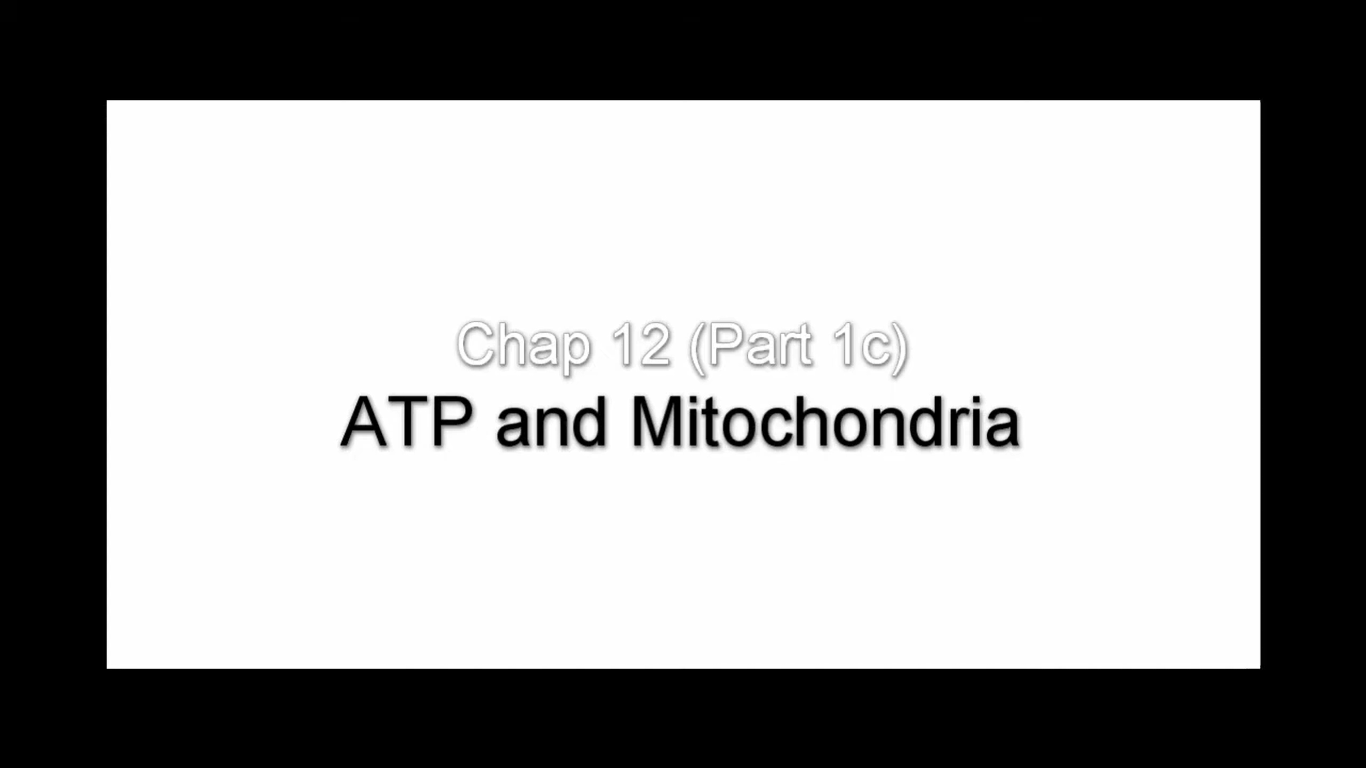 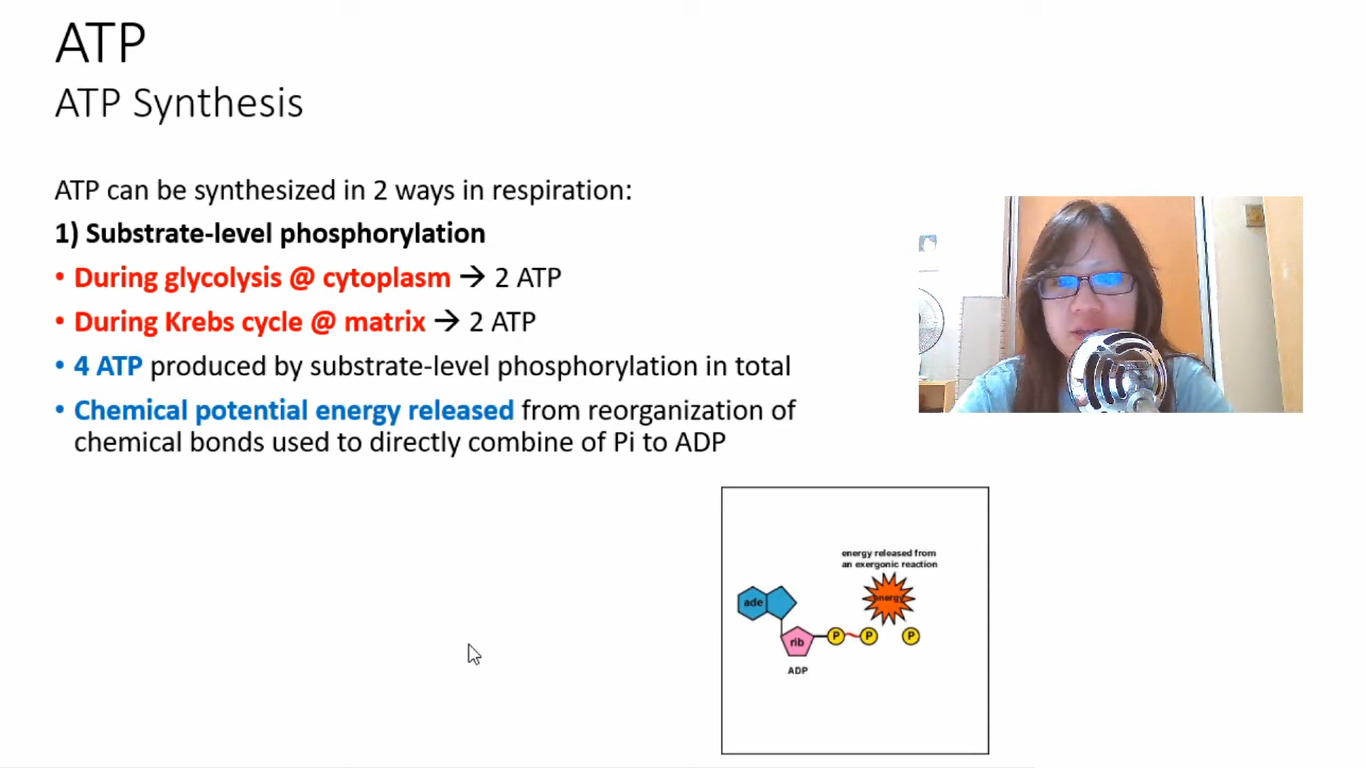 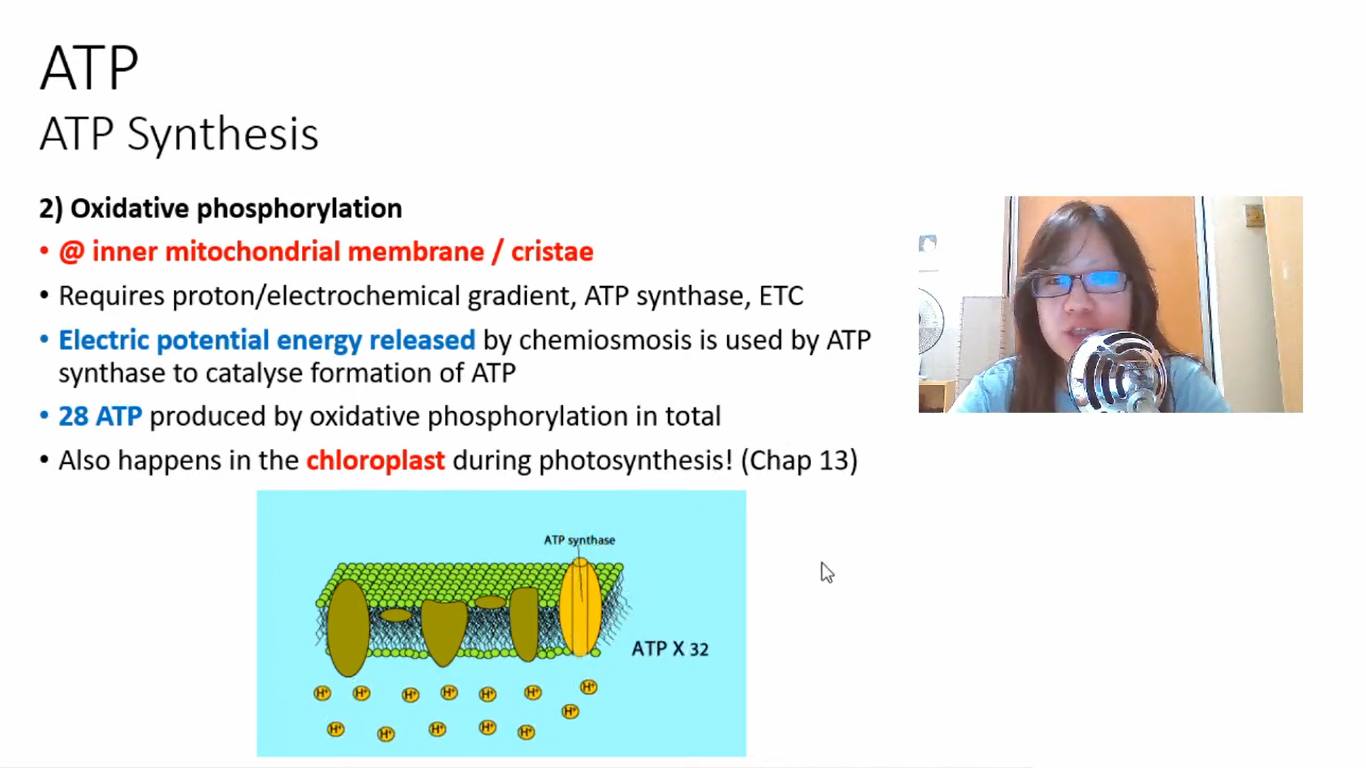 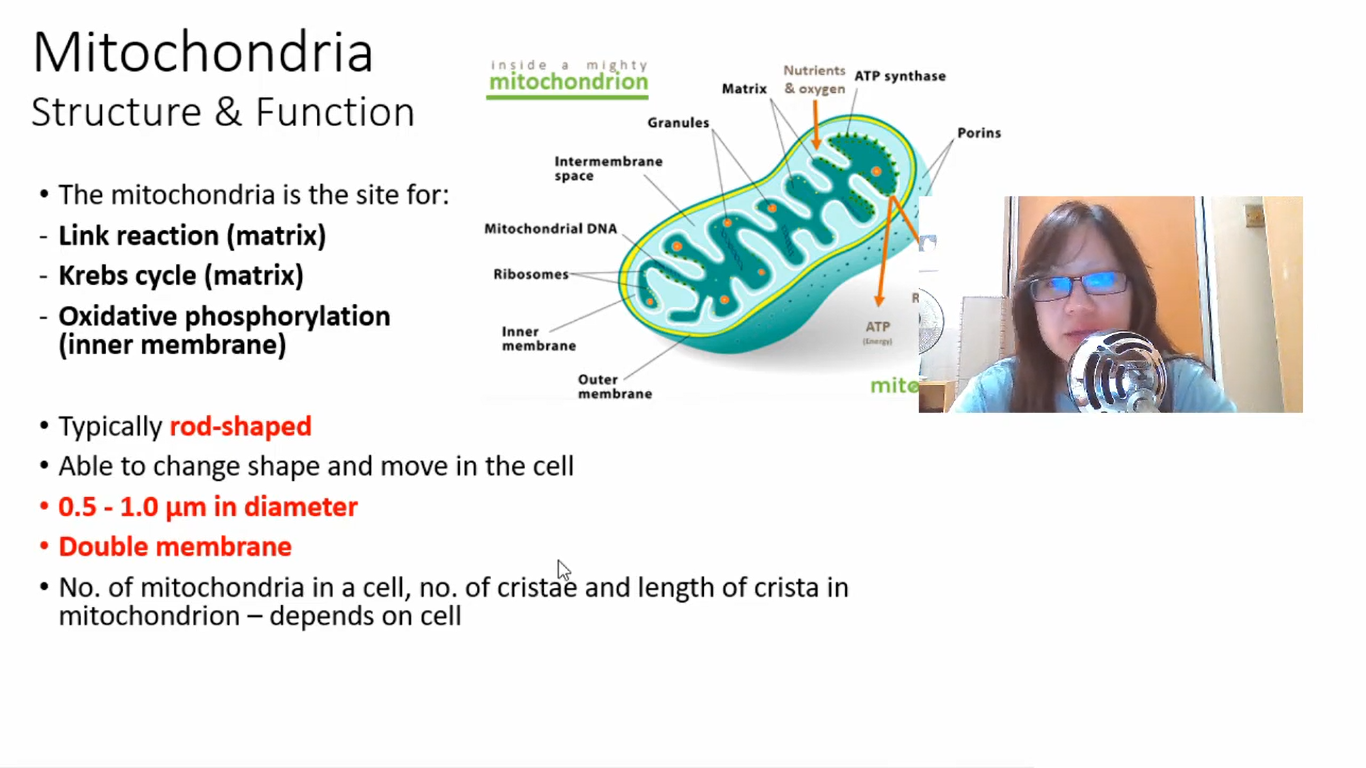 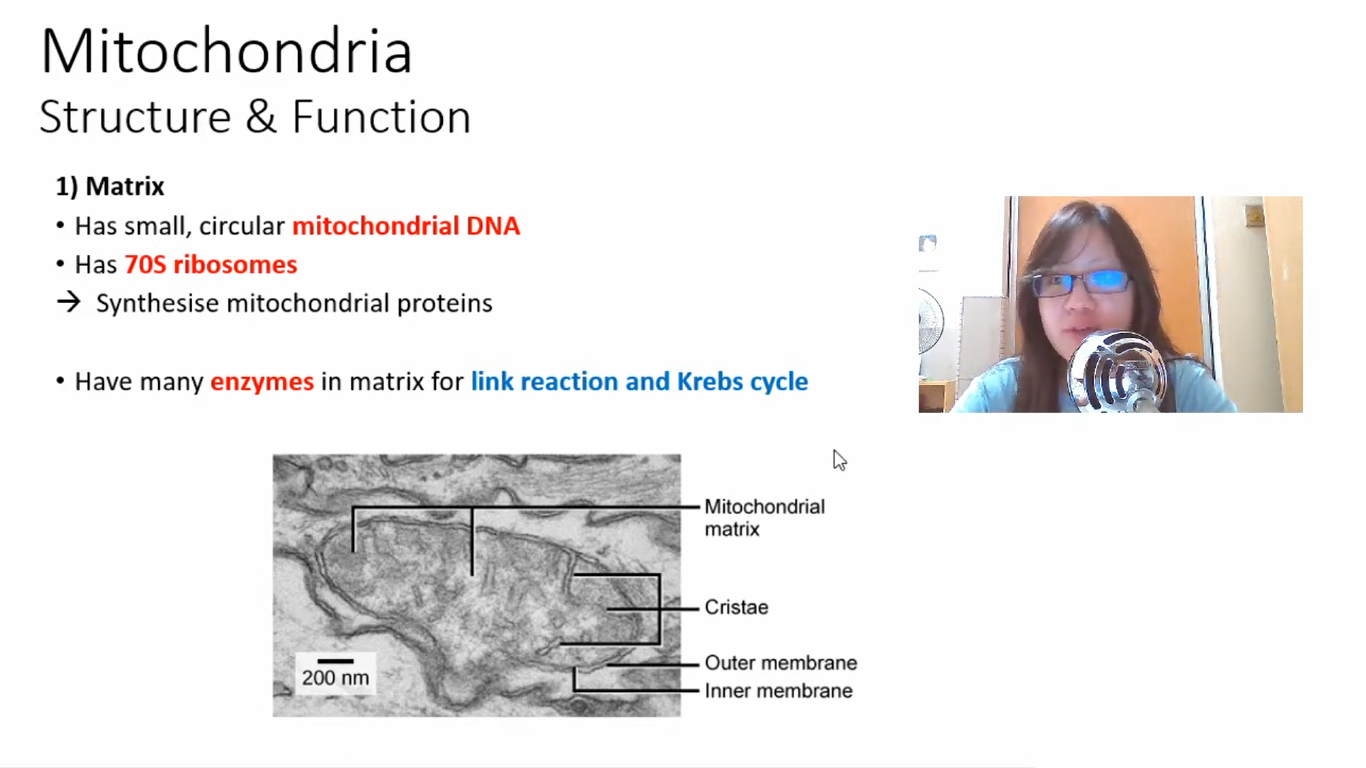 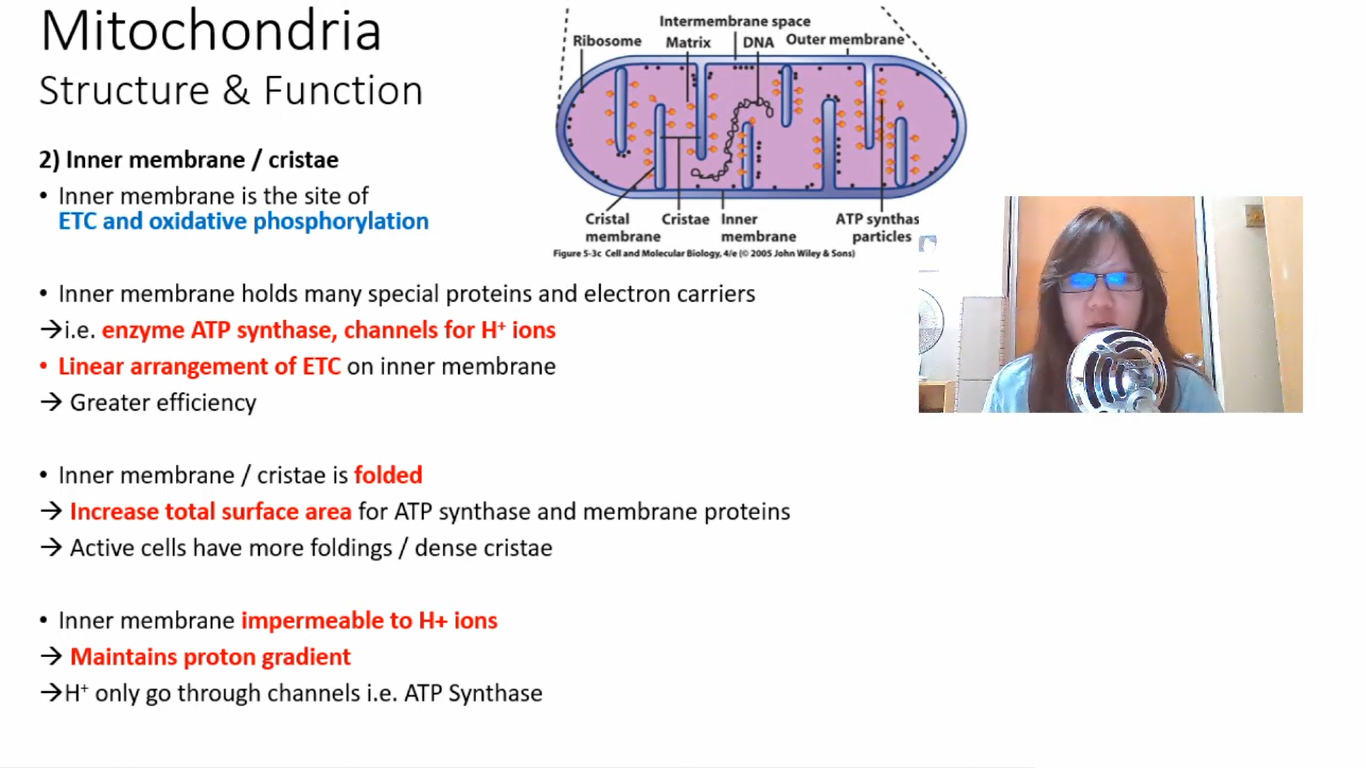 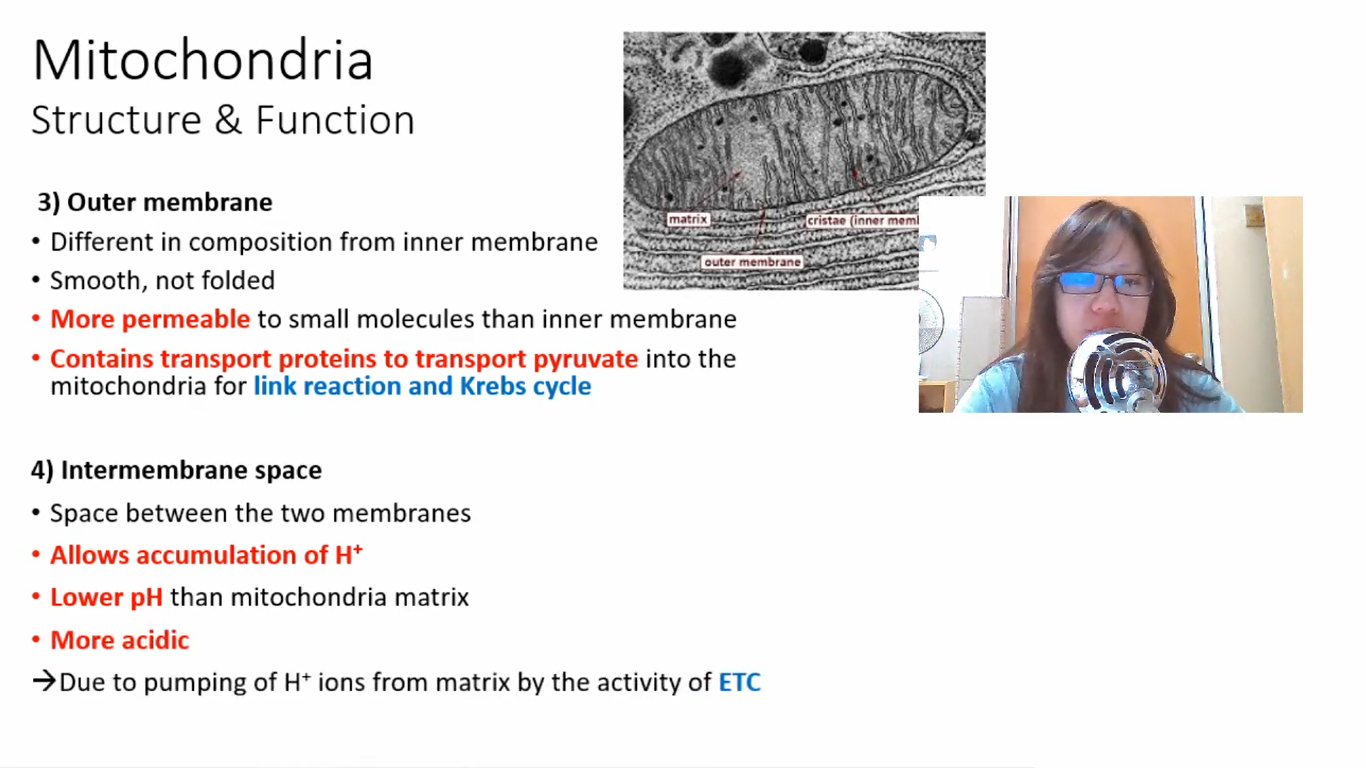 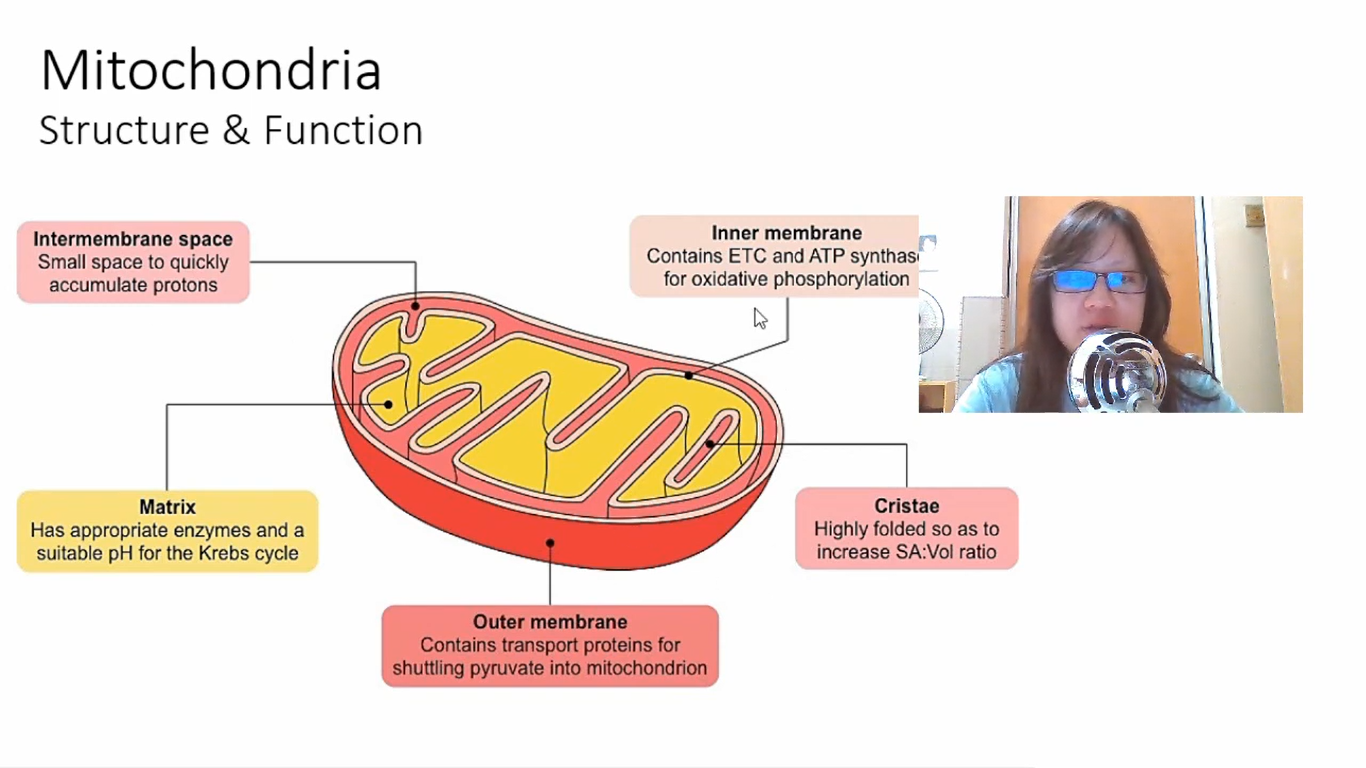 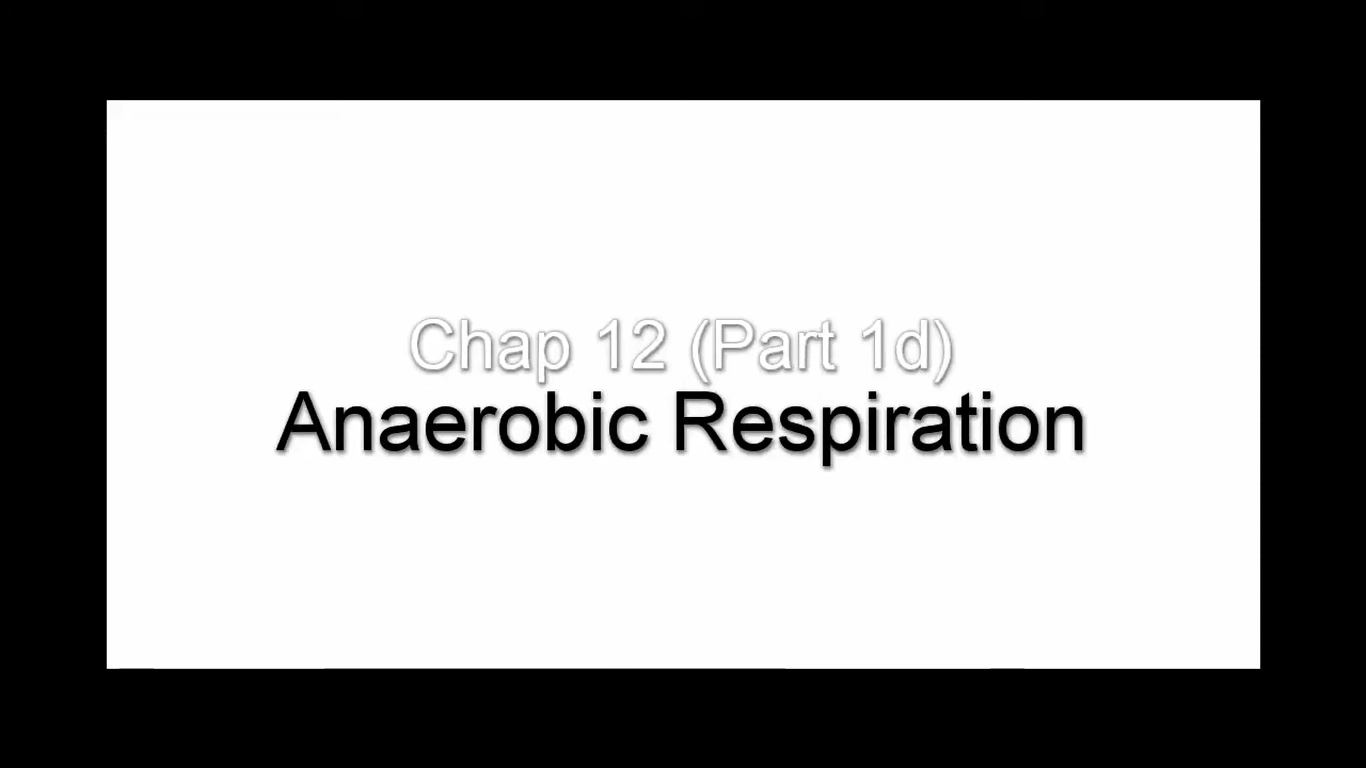 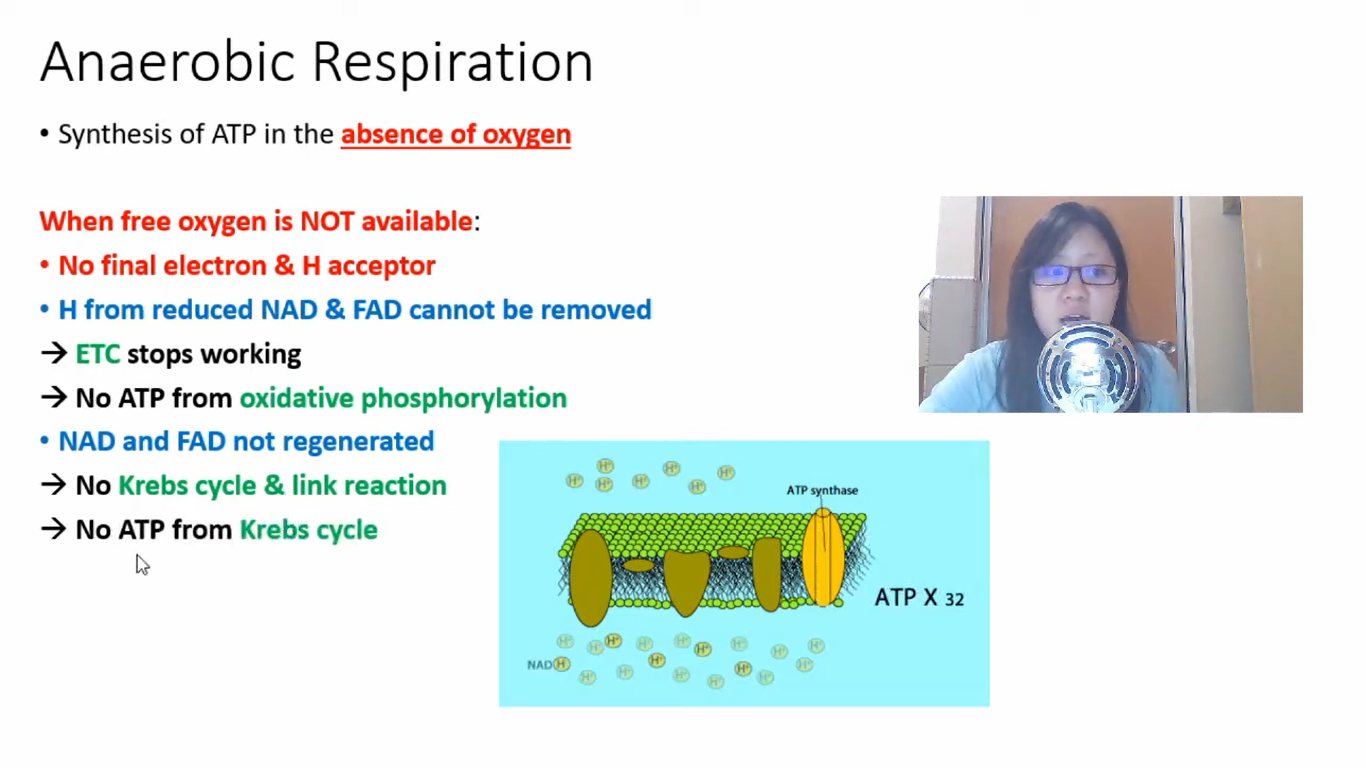 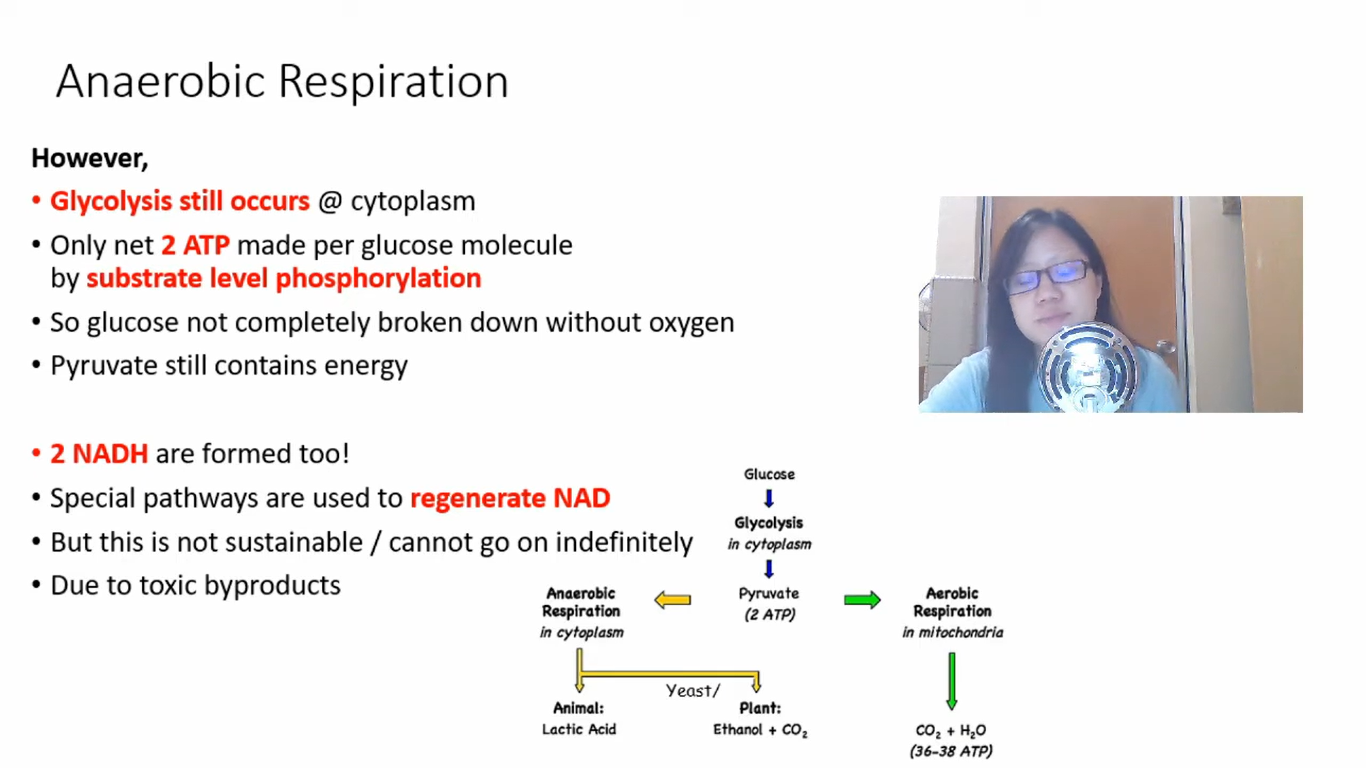 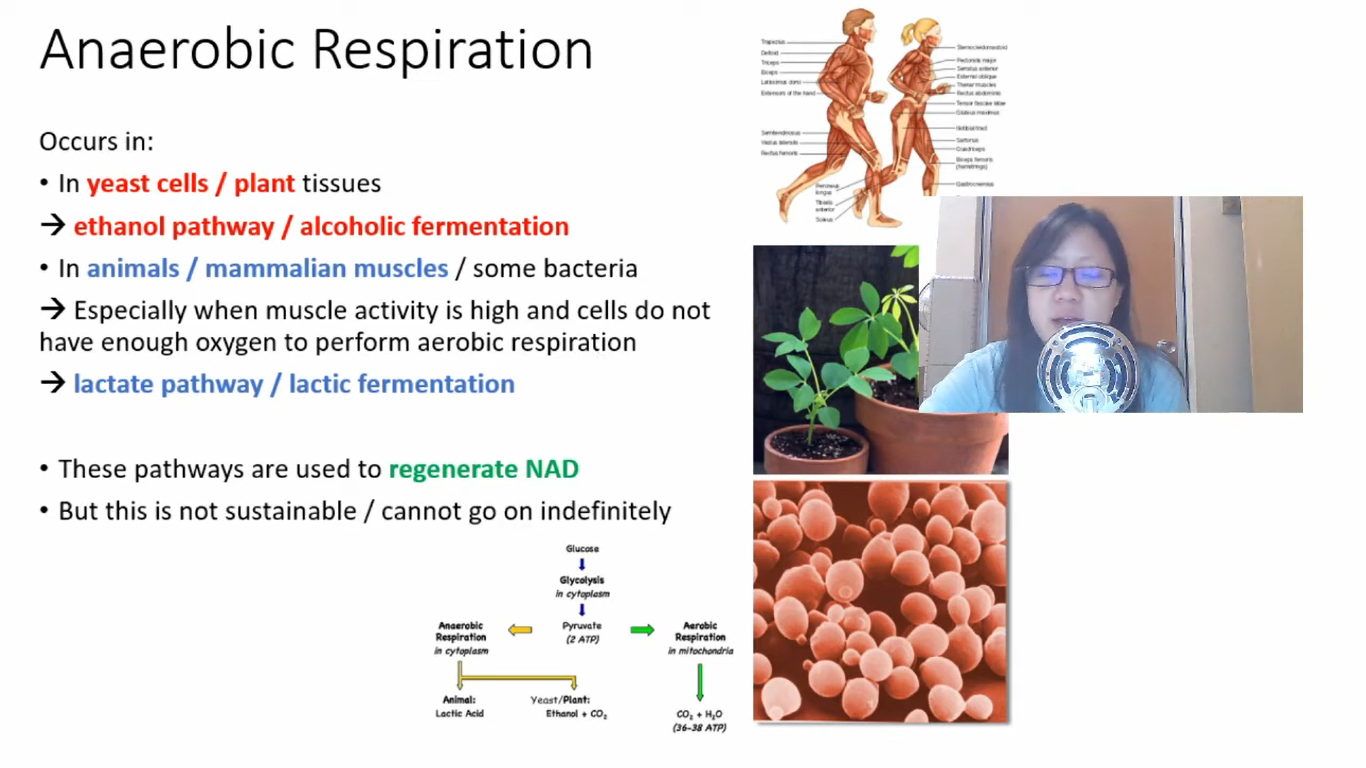 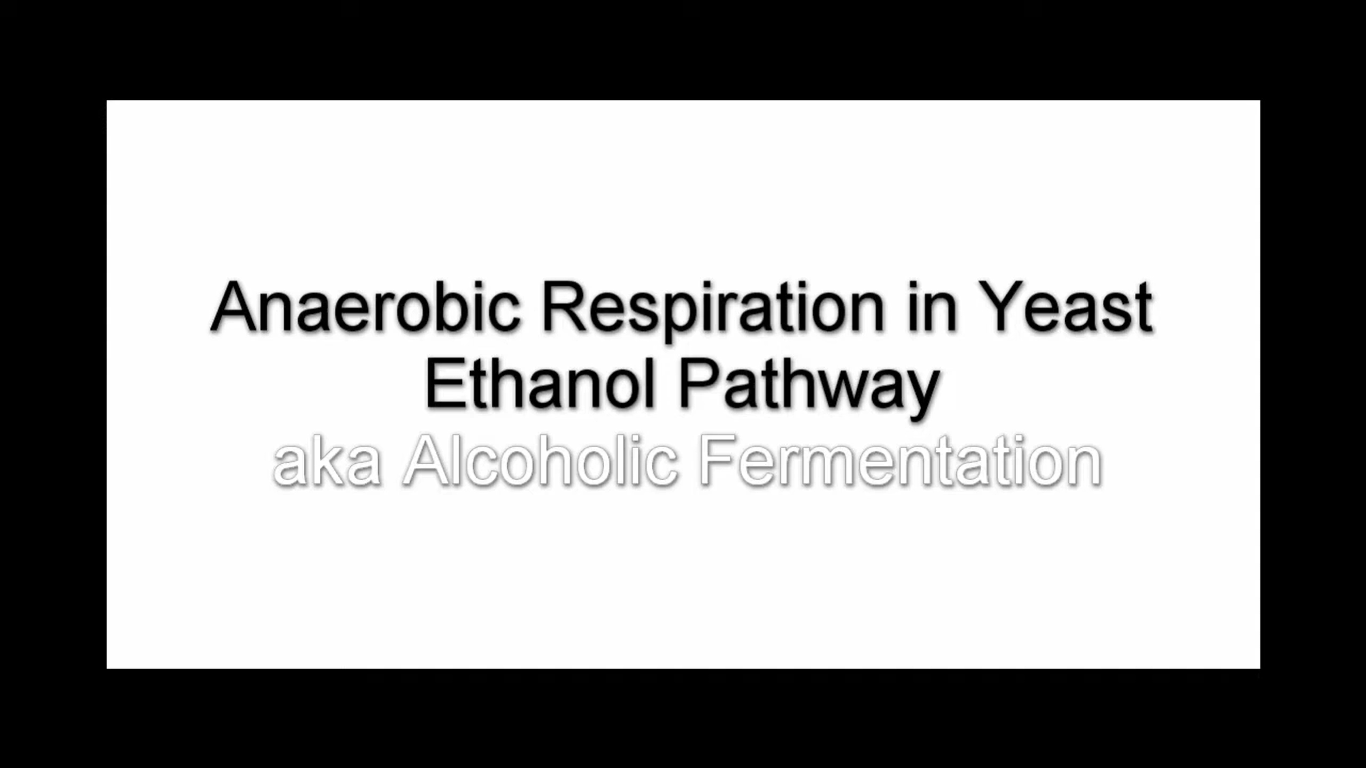 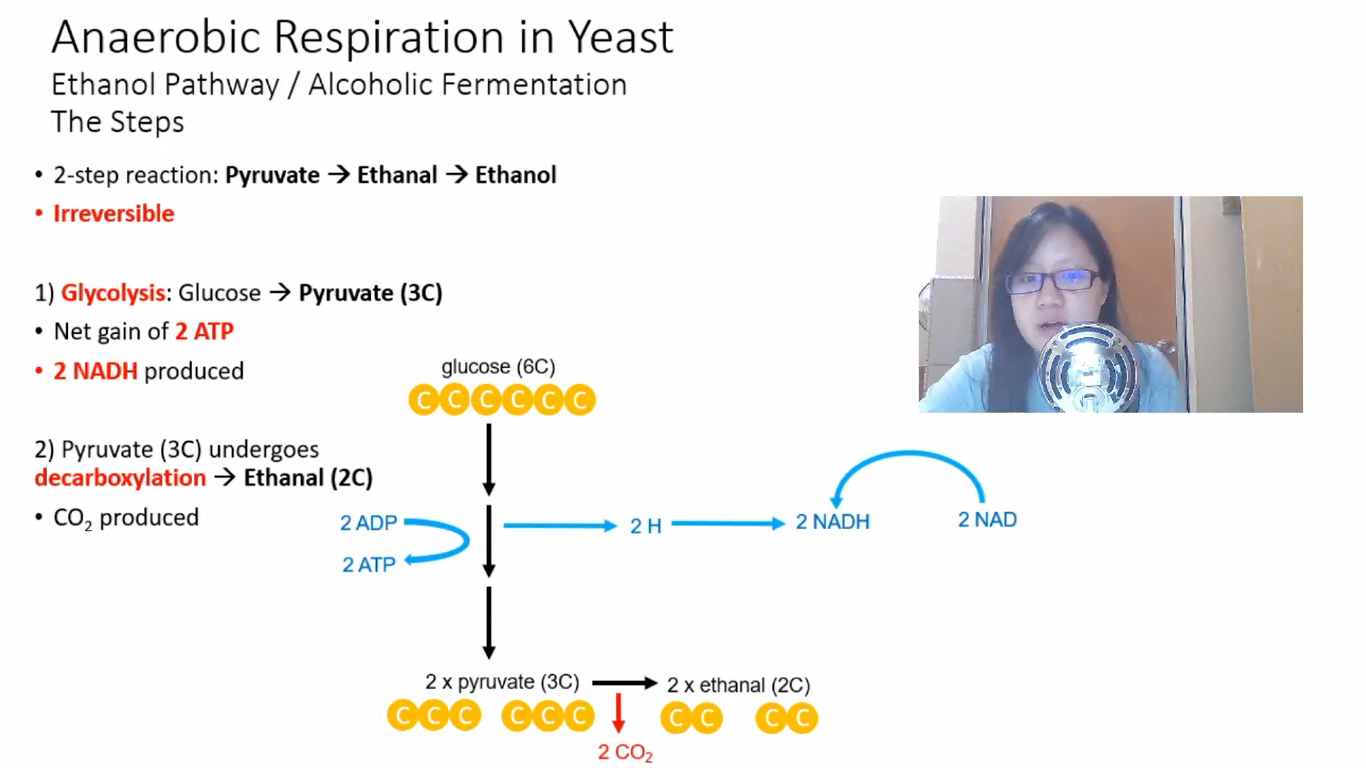 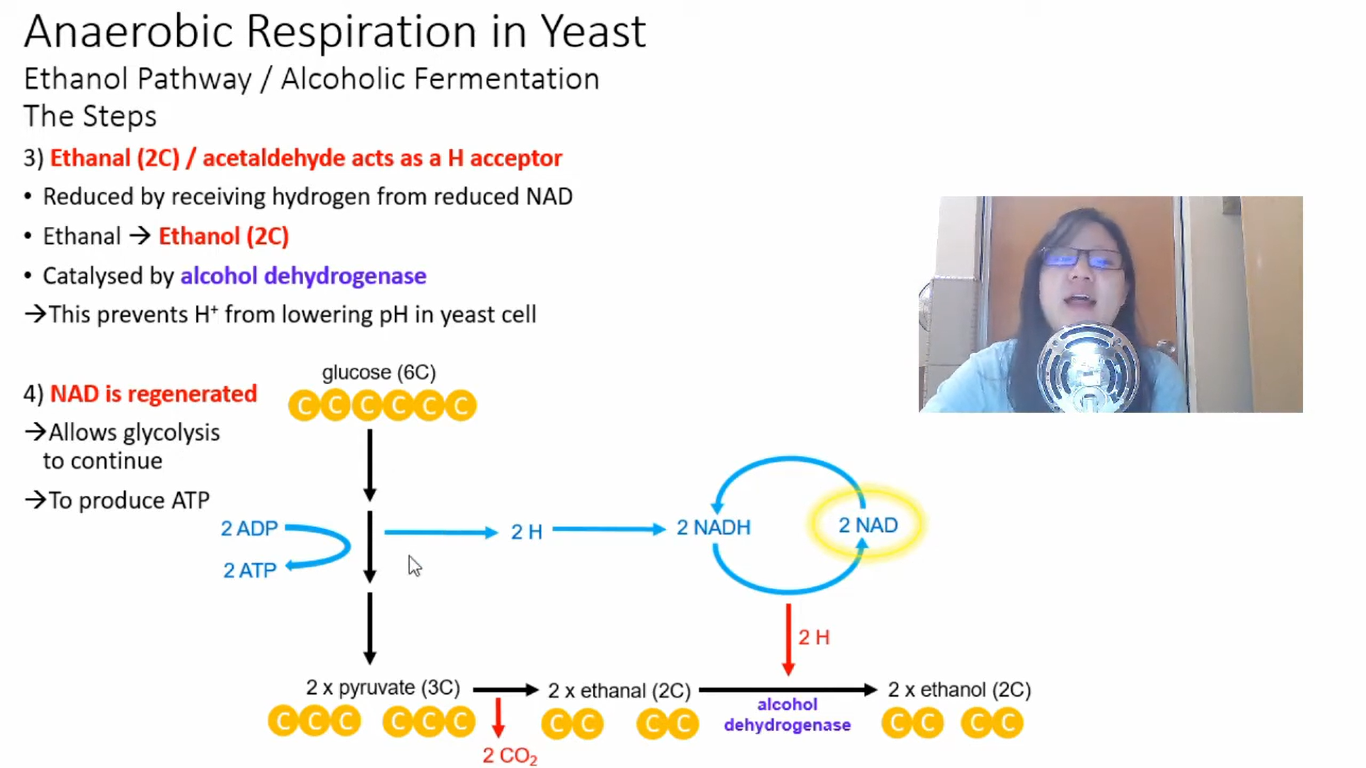 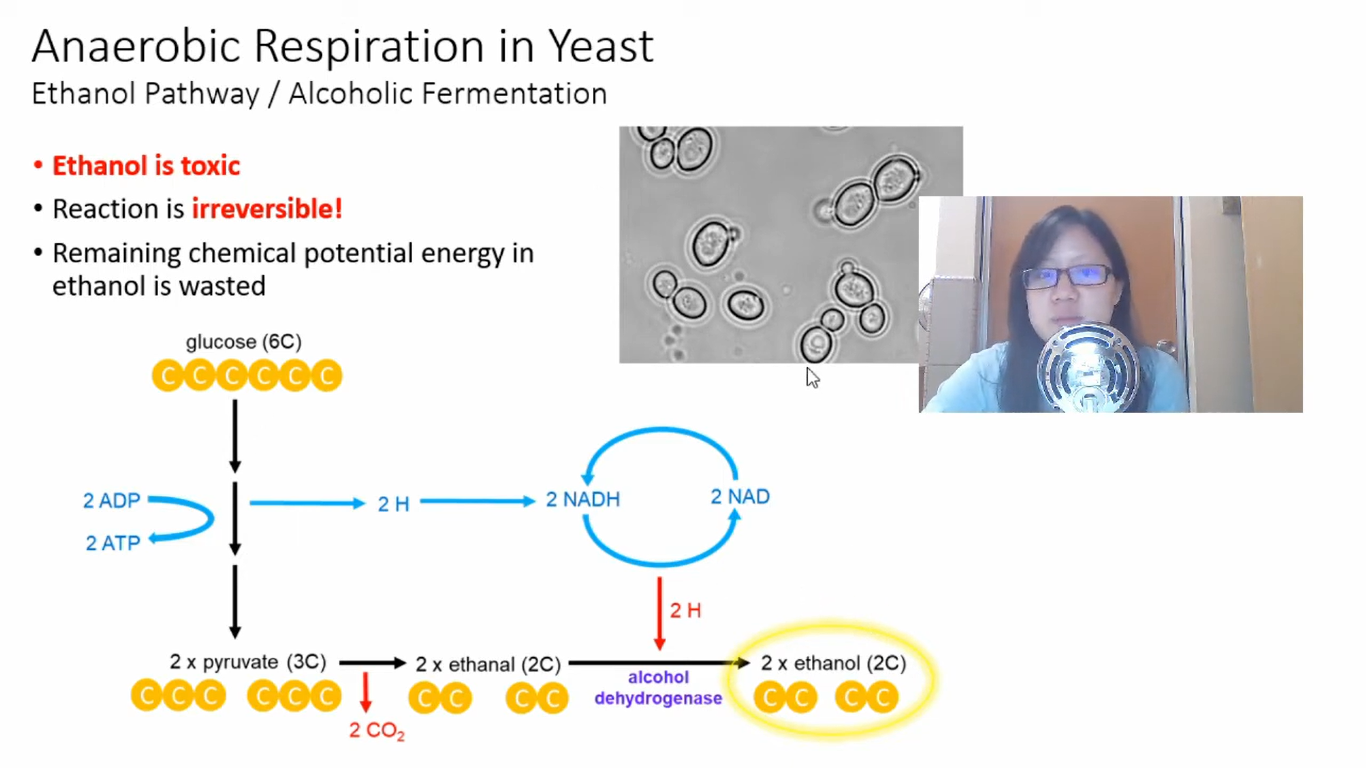 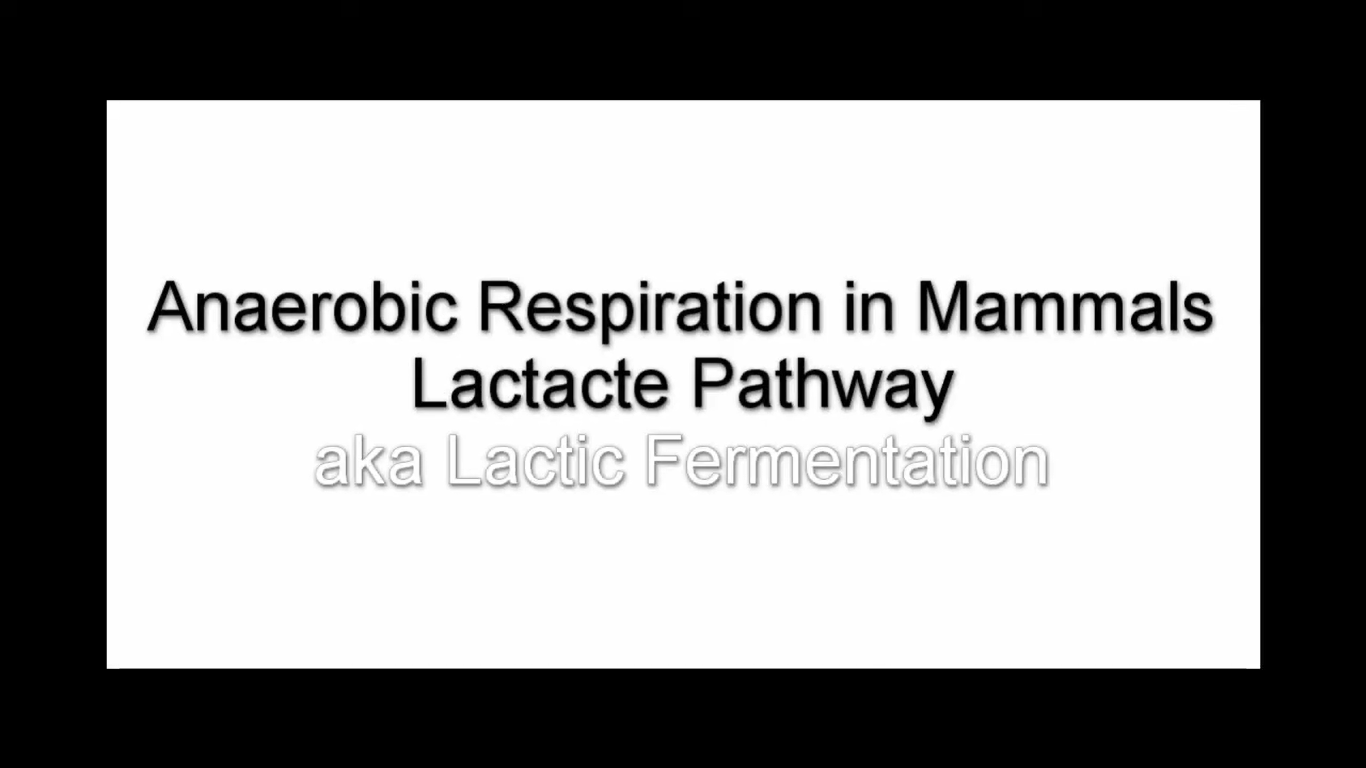 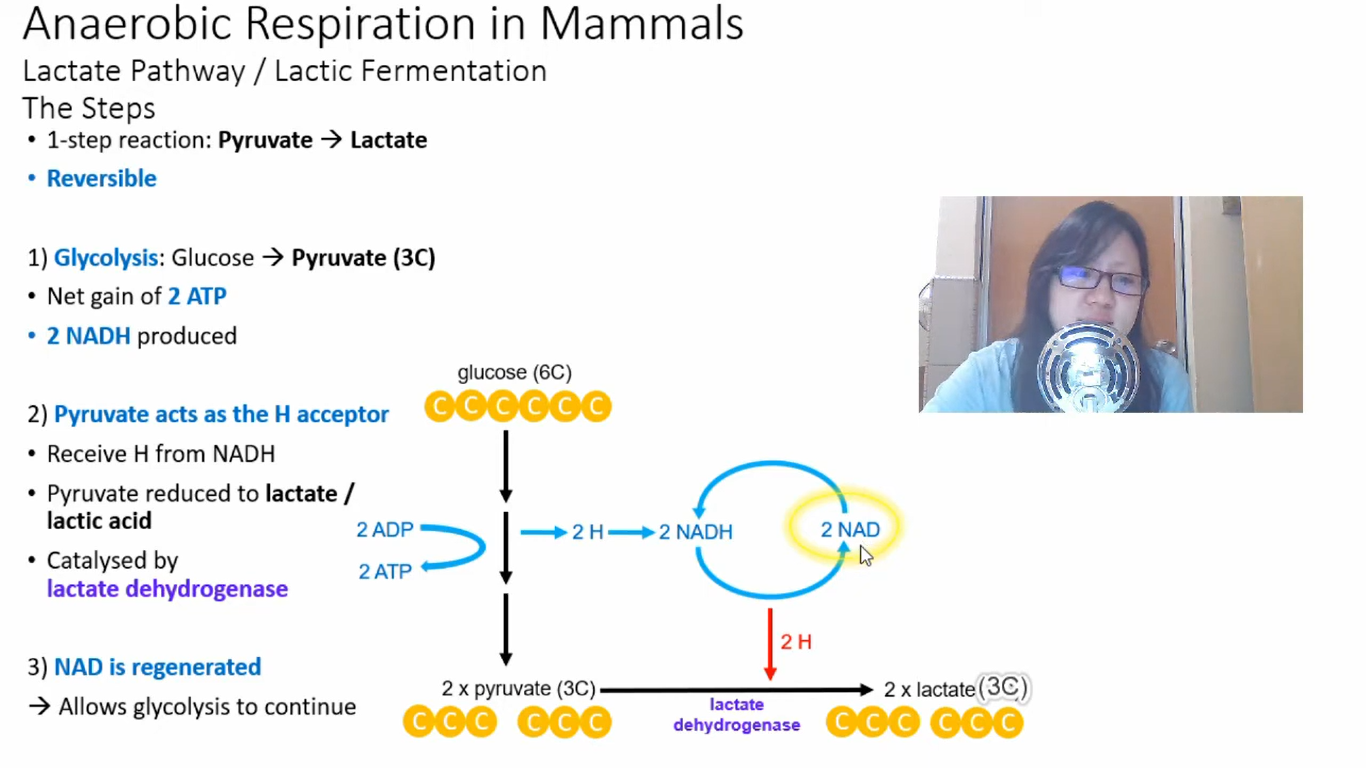 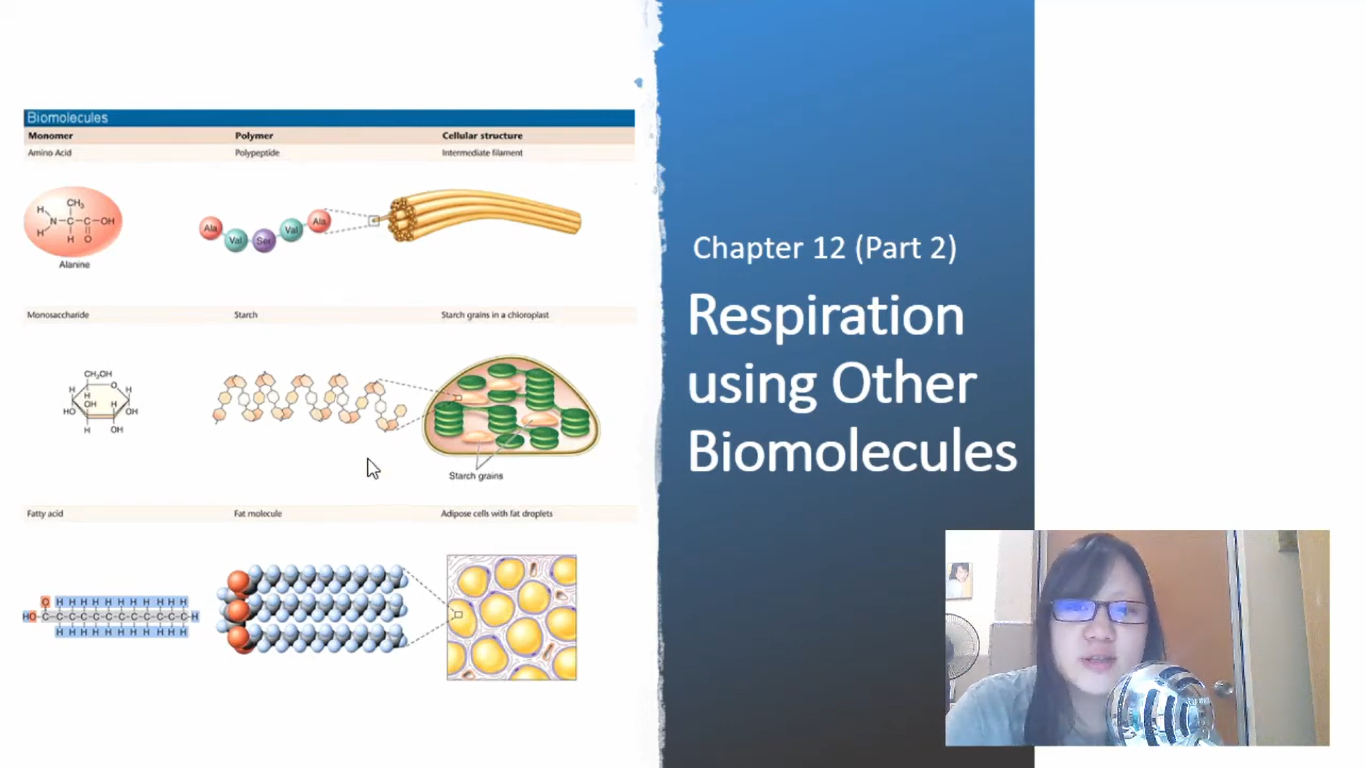 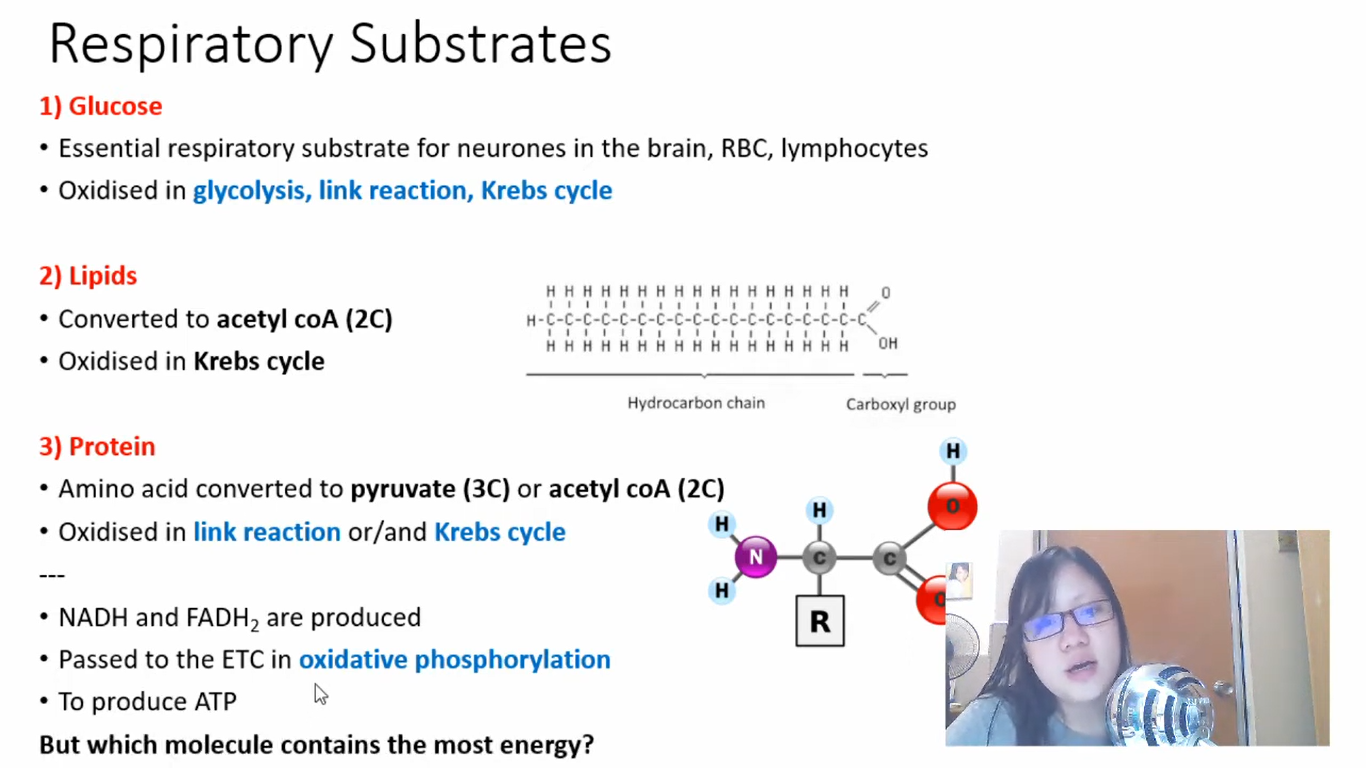 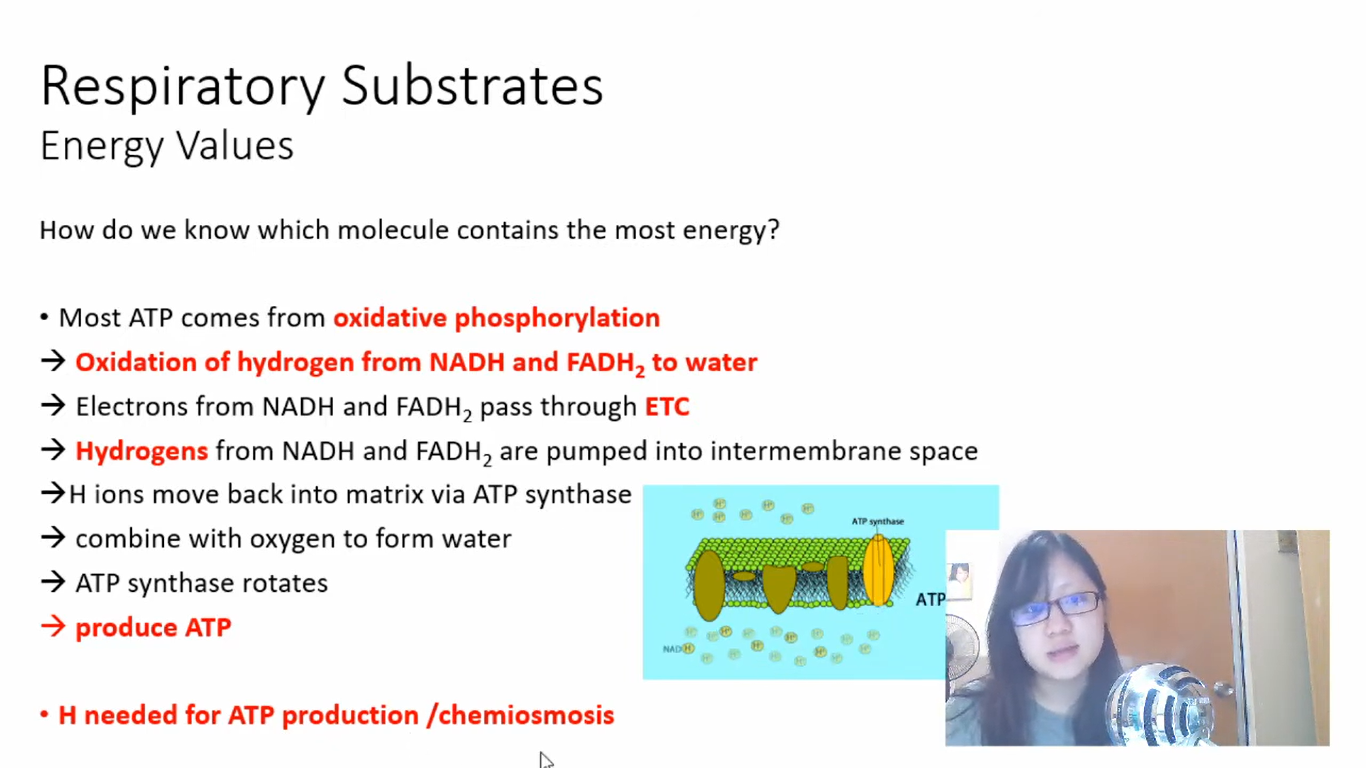 Formation of ATP by movement of hydrogen ions across semi permeable membrane is chemiosmosis
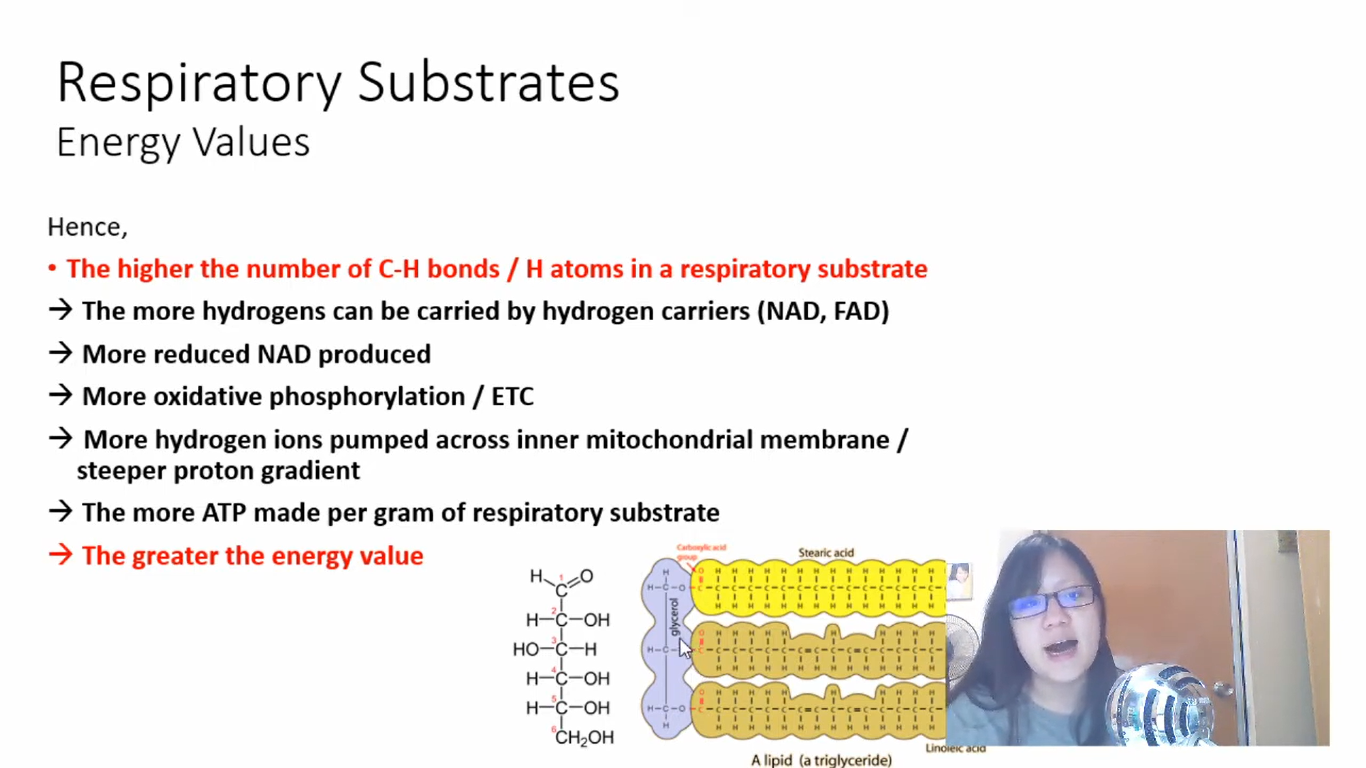 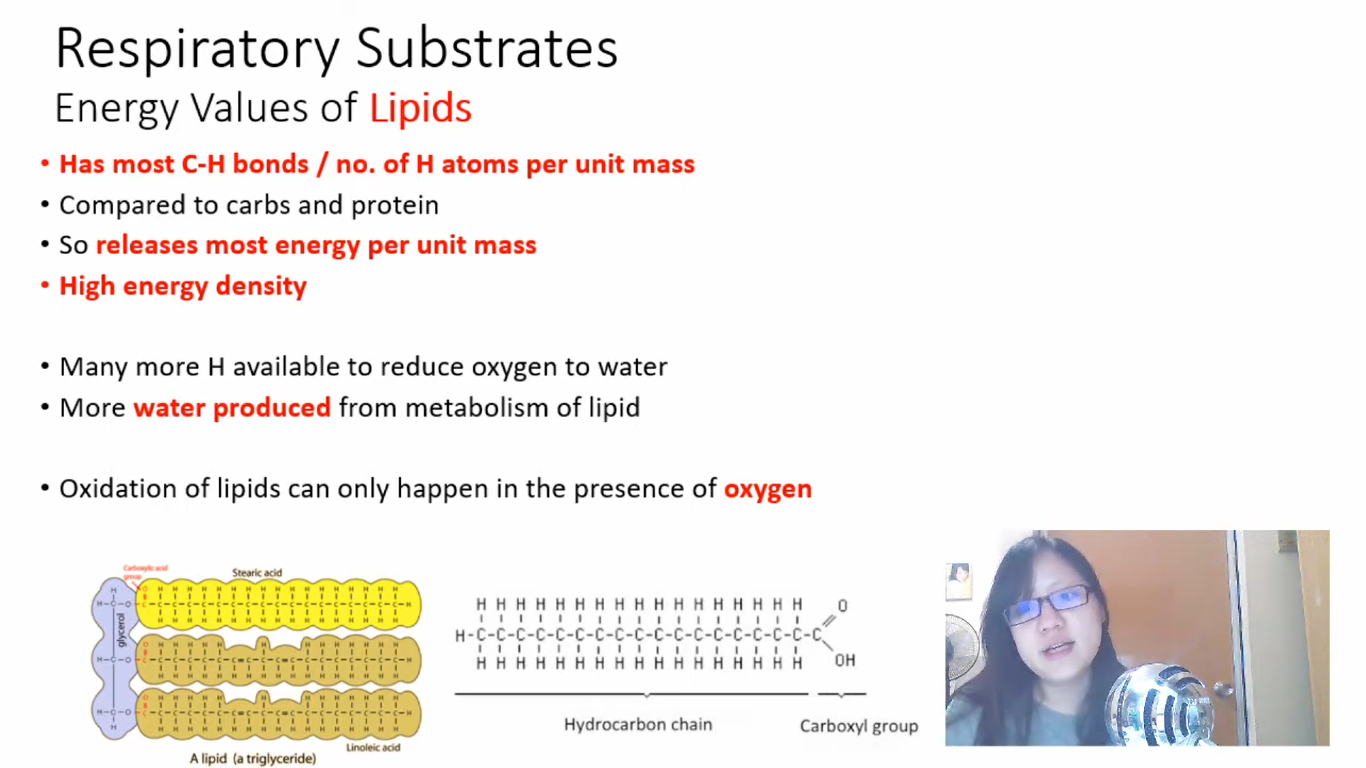 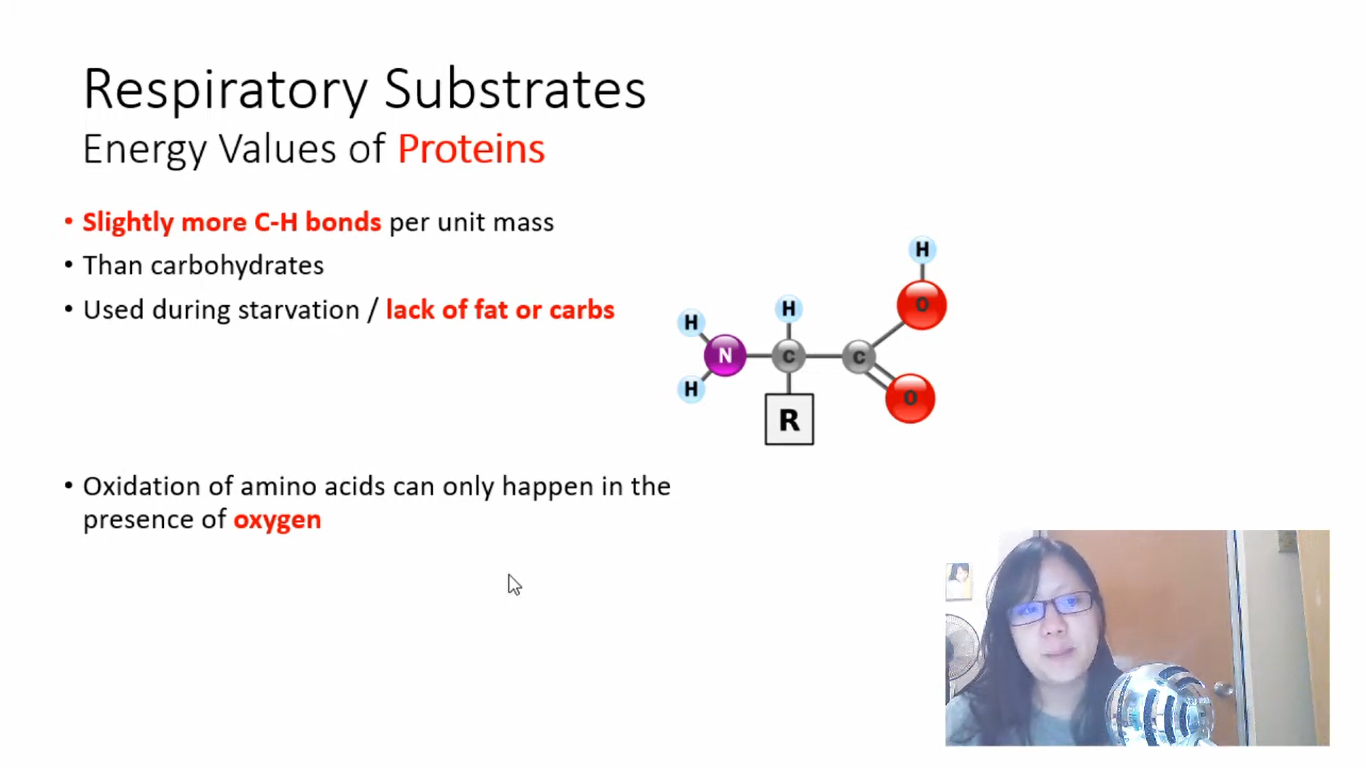 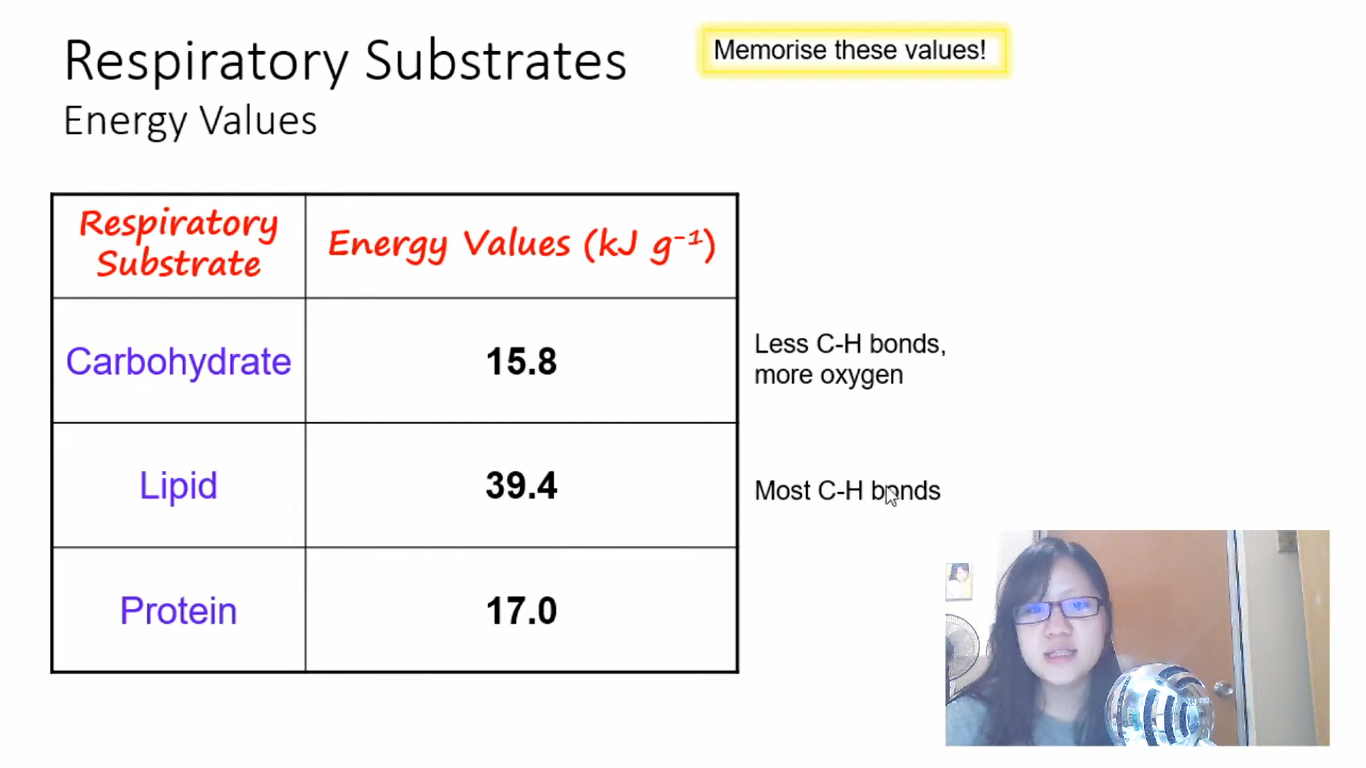 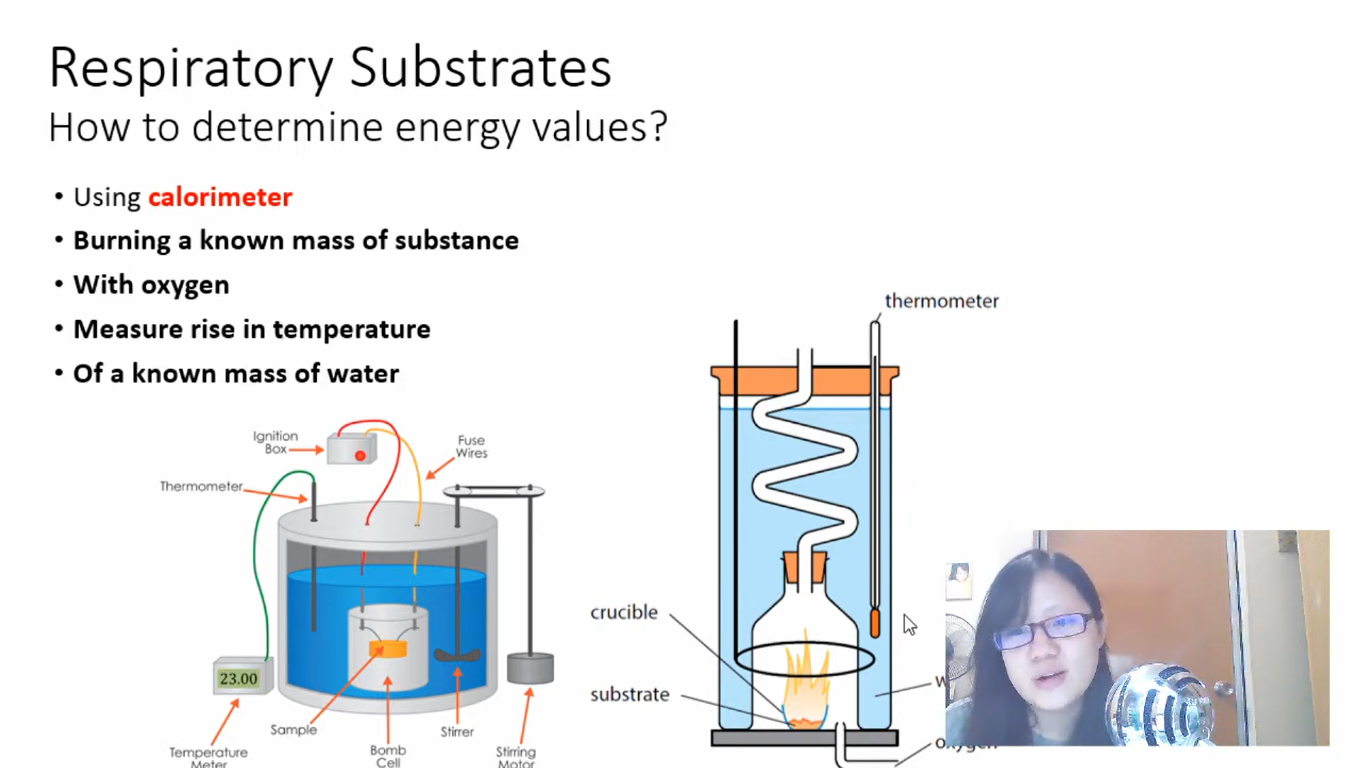 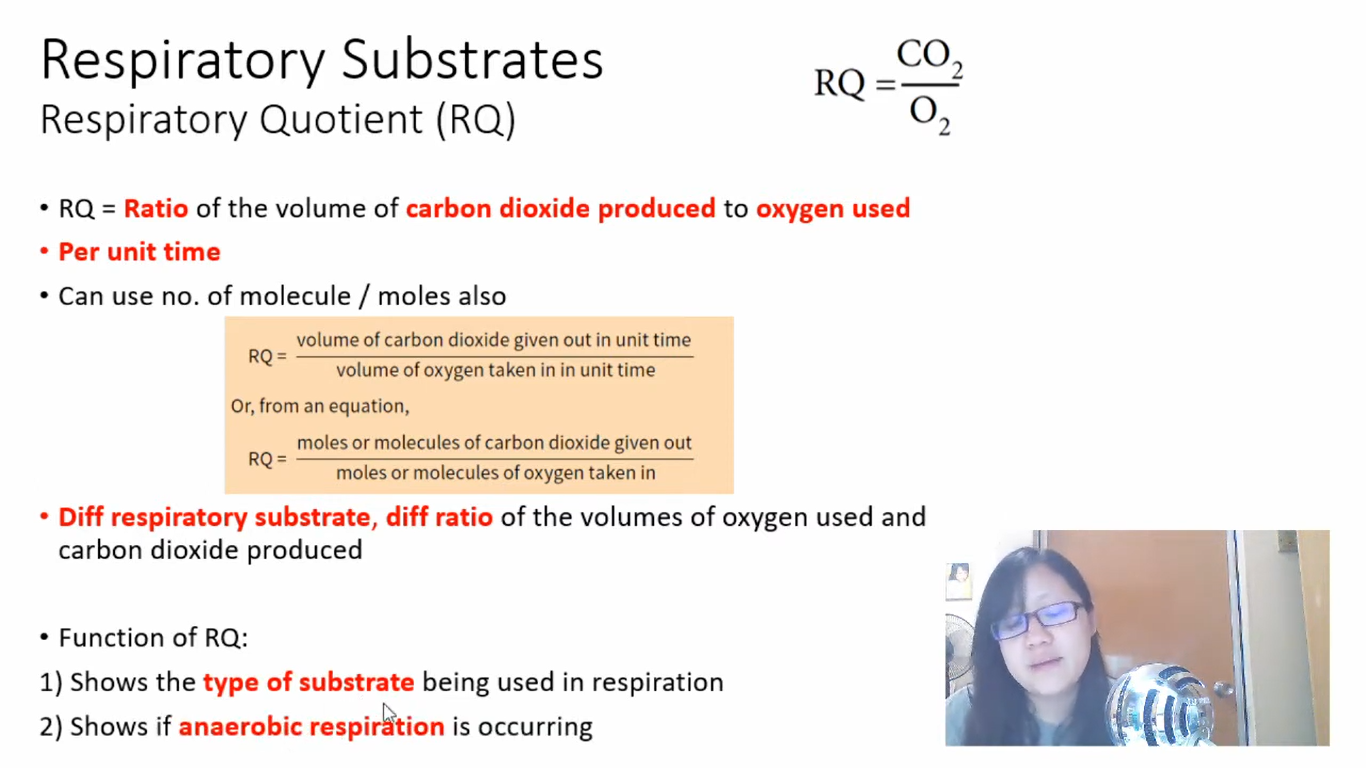 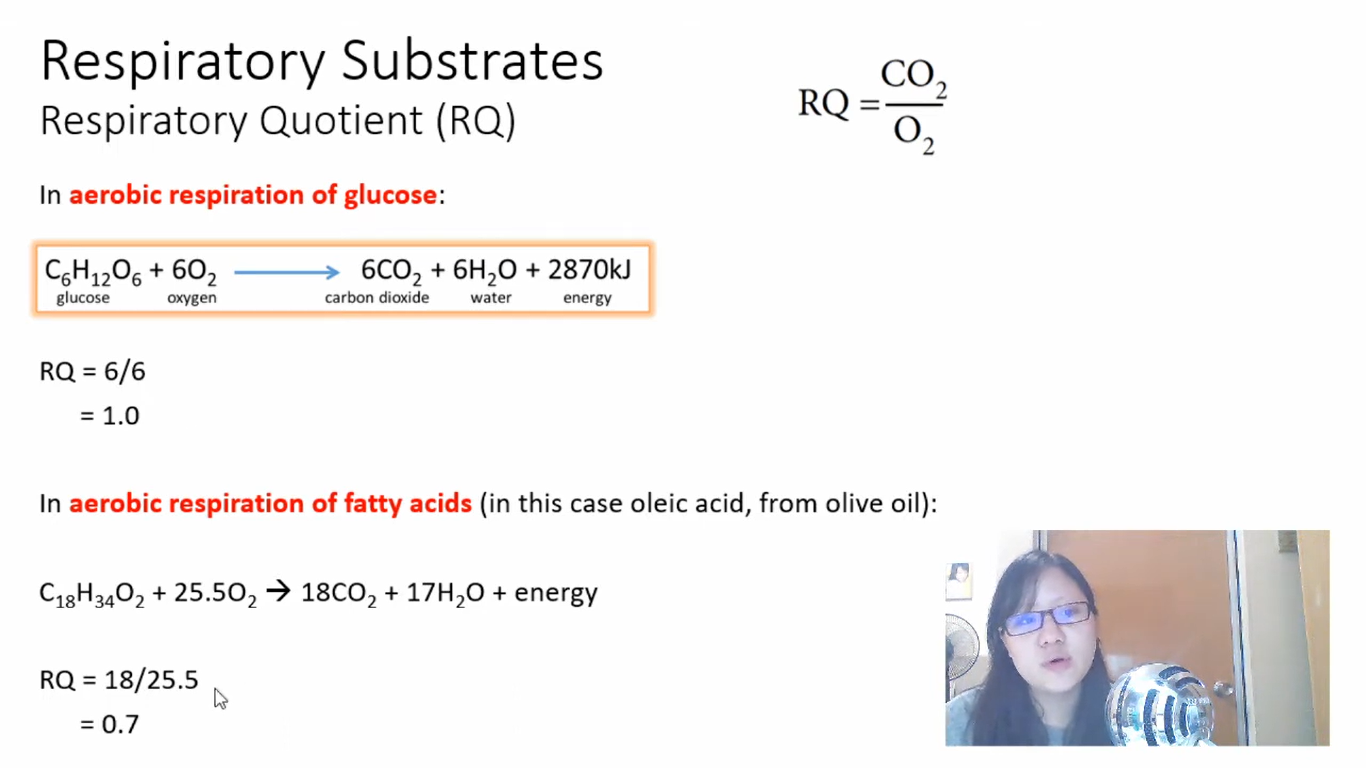 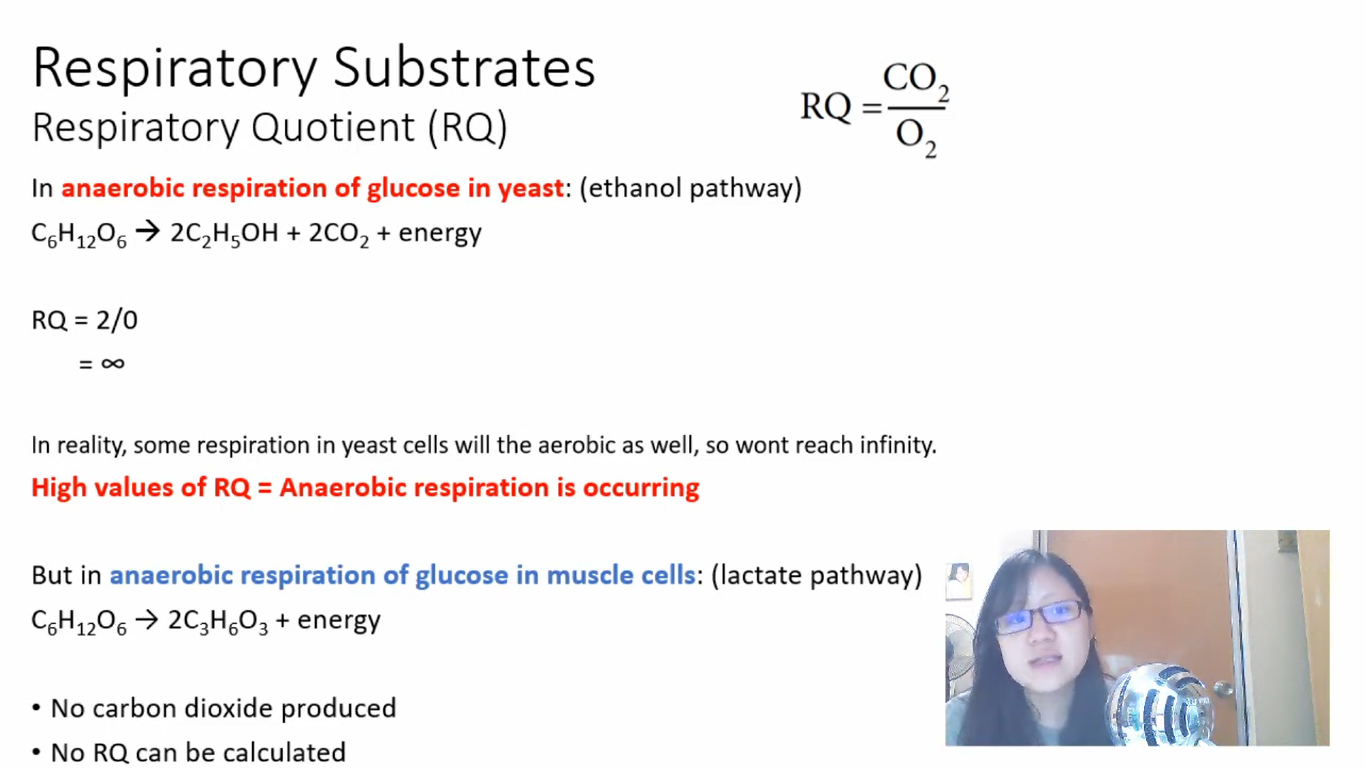 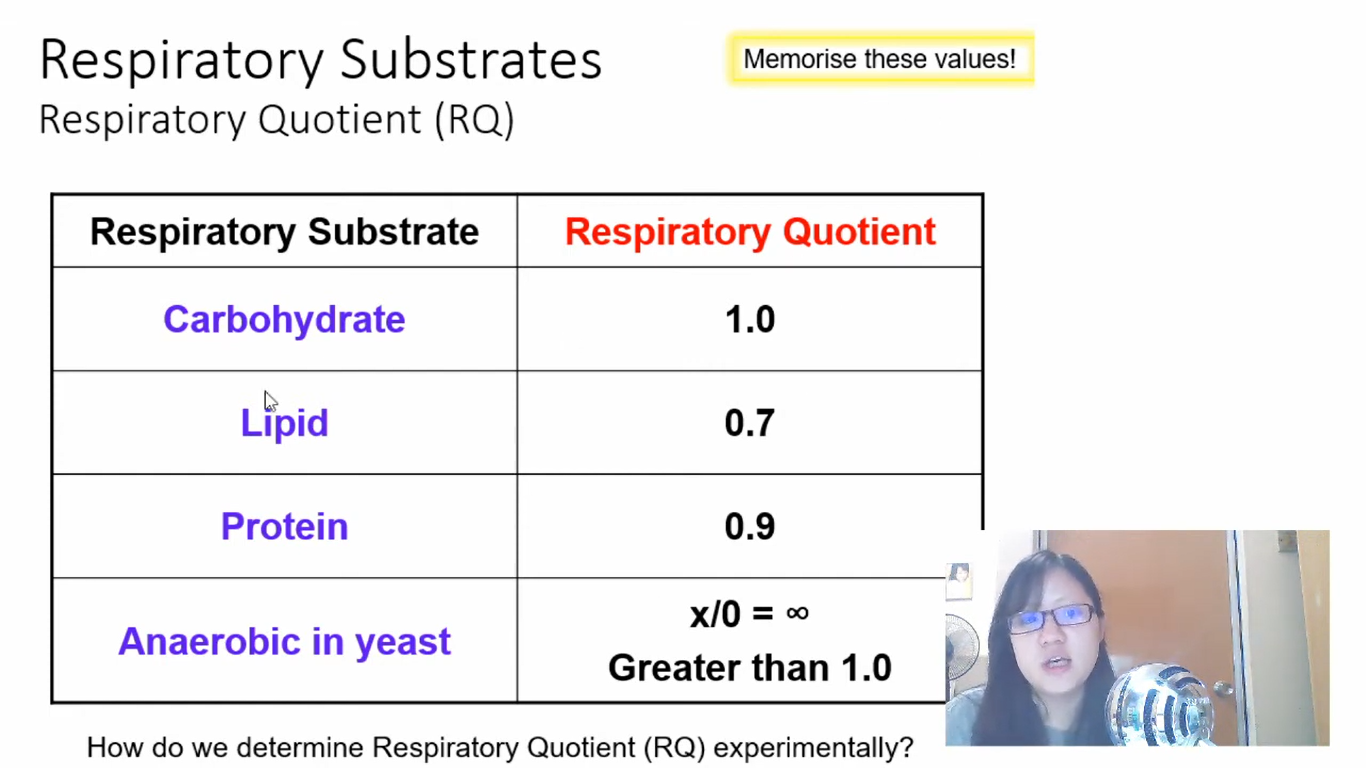 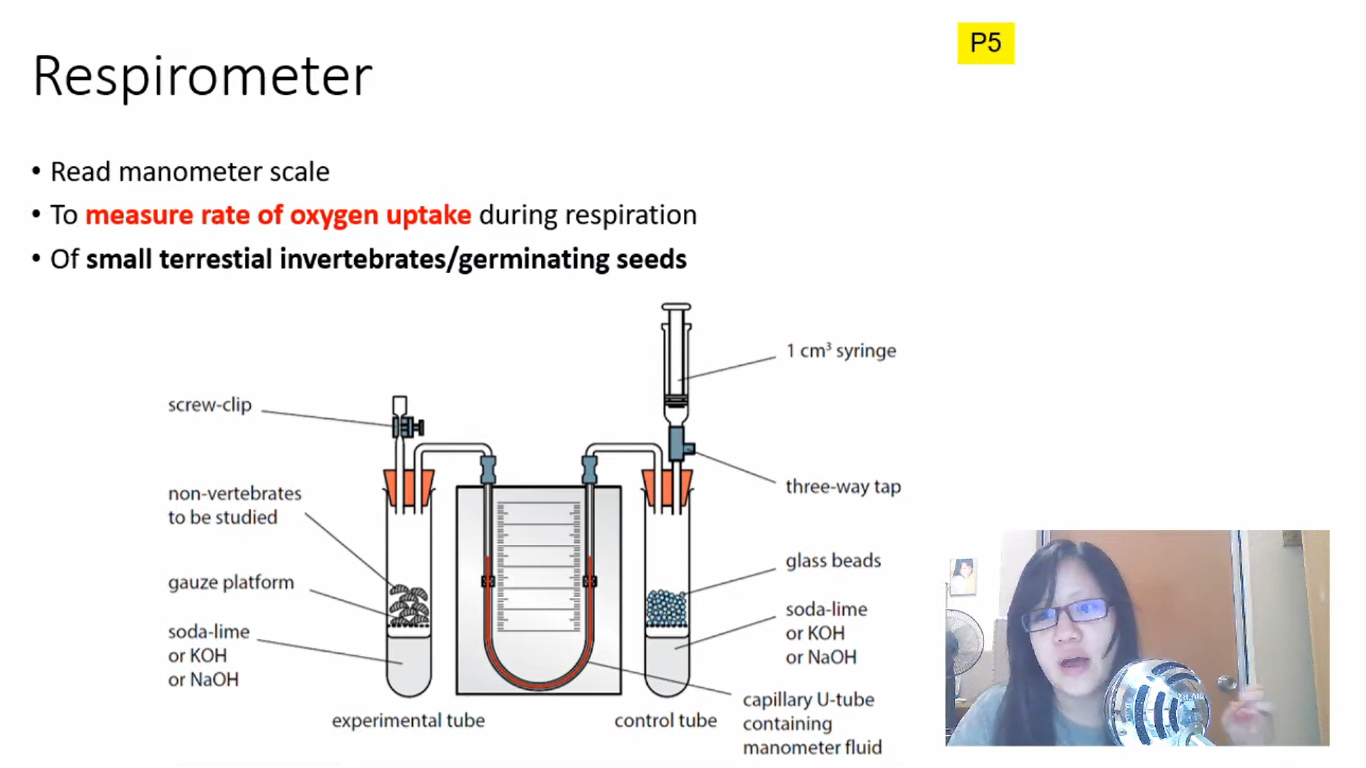 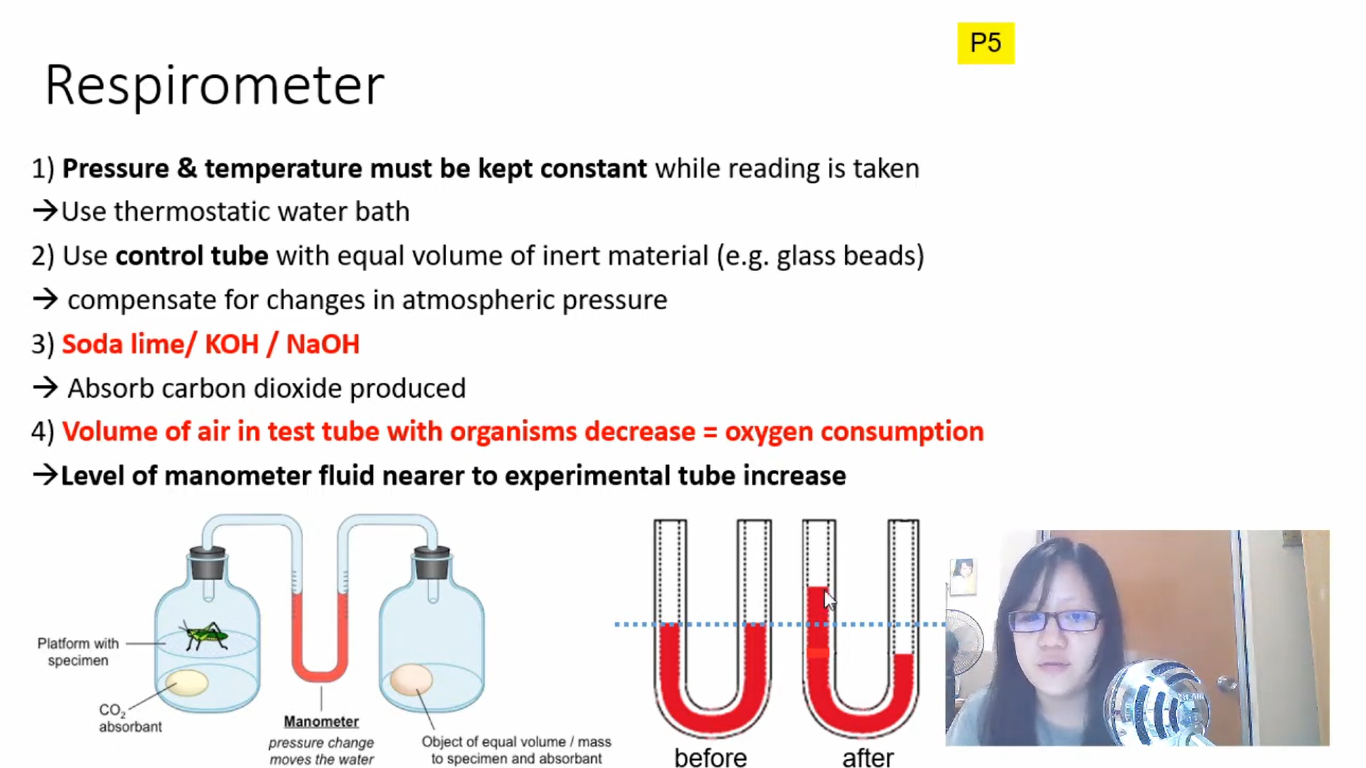 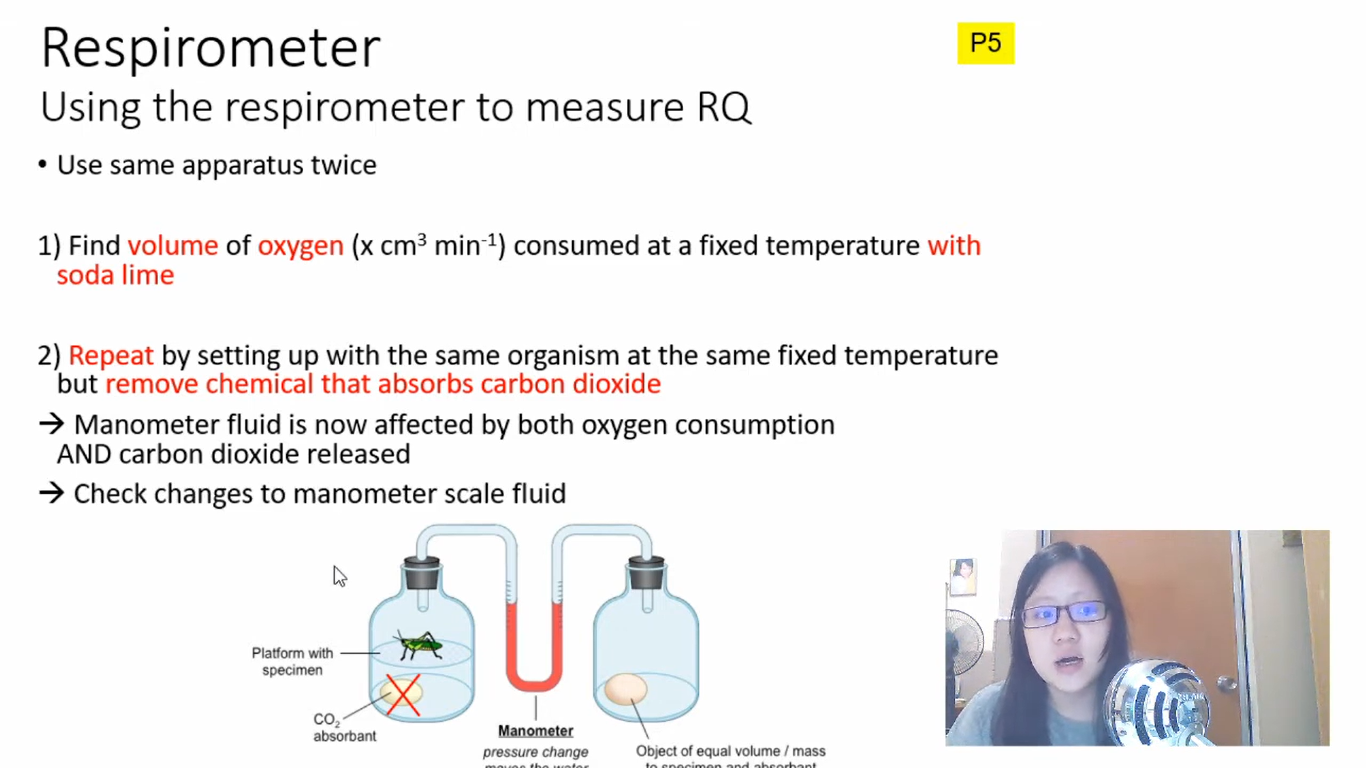 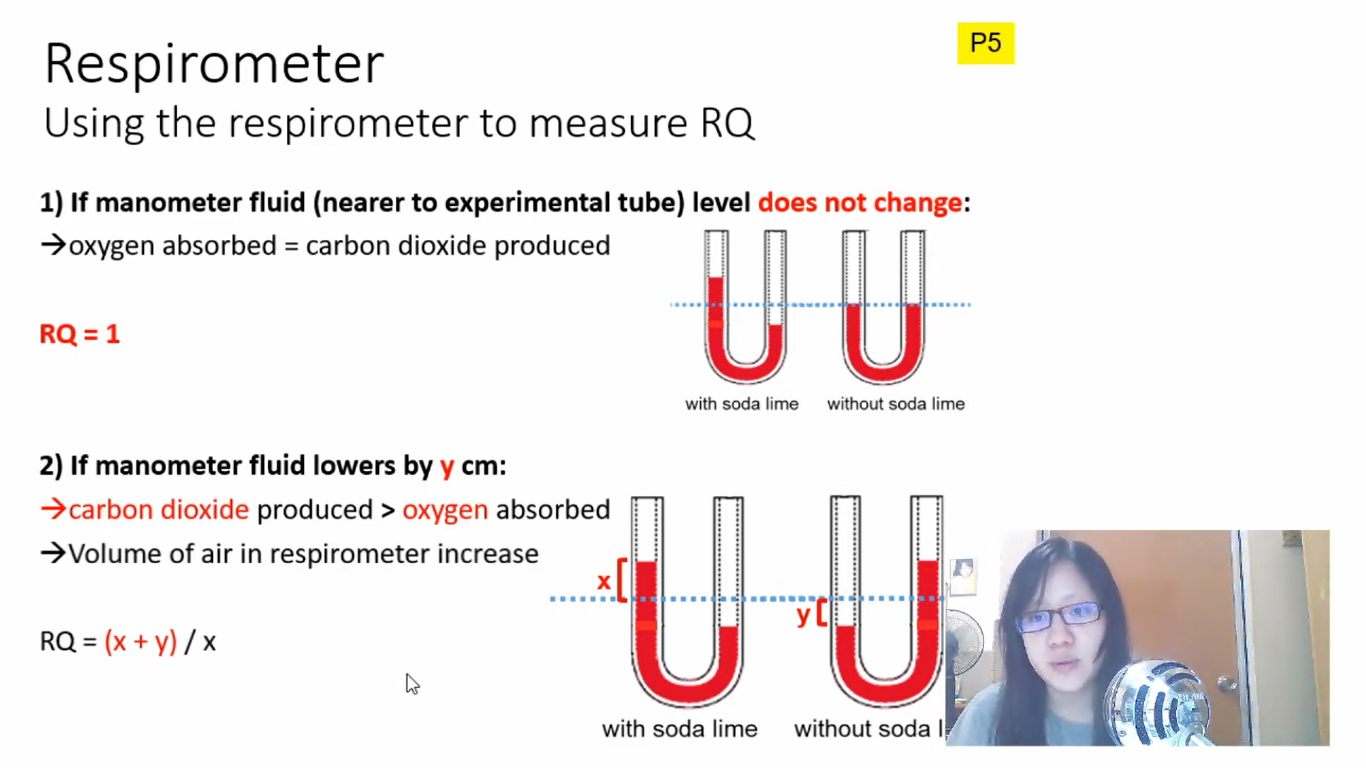 Amount of oxygen absorbed equals to amount of carbon dioxide produced
Amount of CO2 produced greater than amount of O2 used
Lime
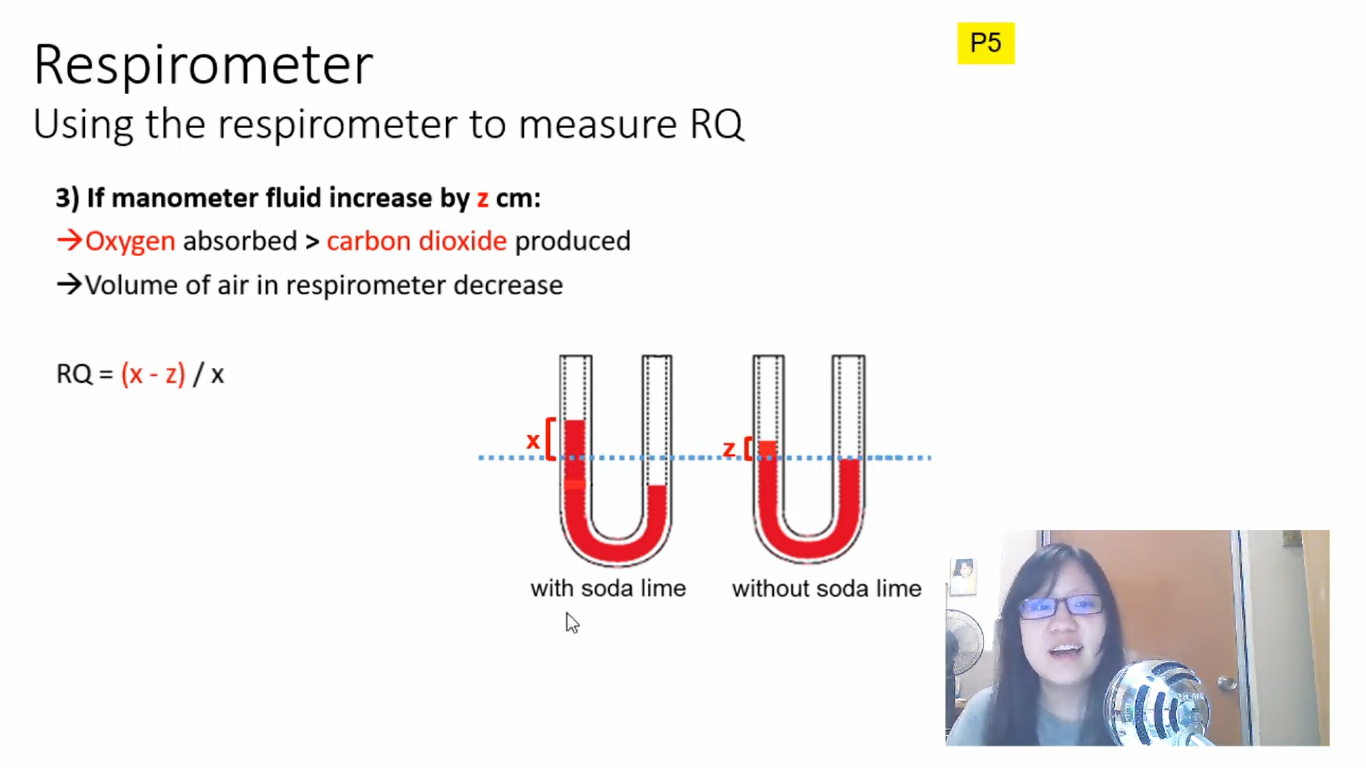 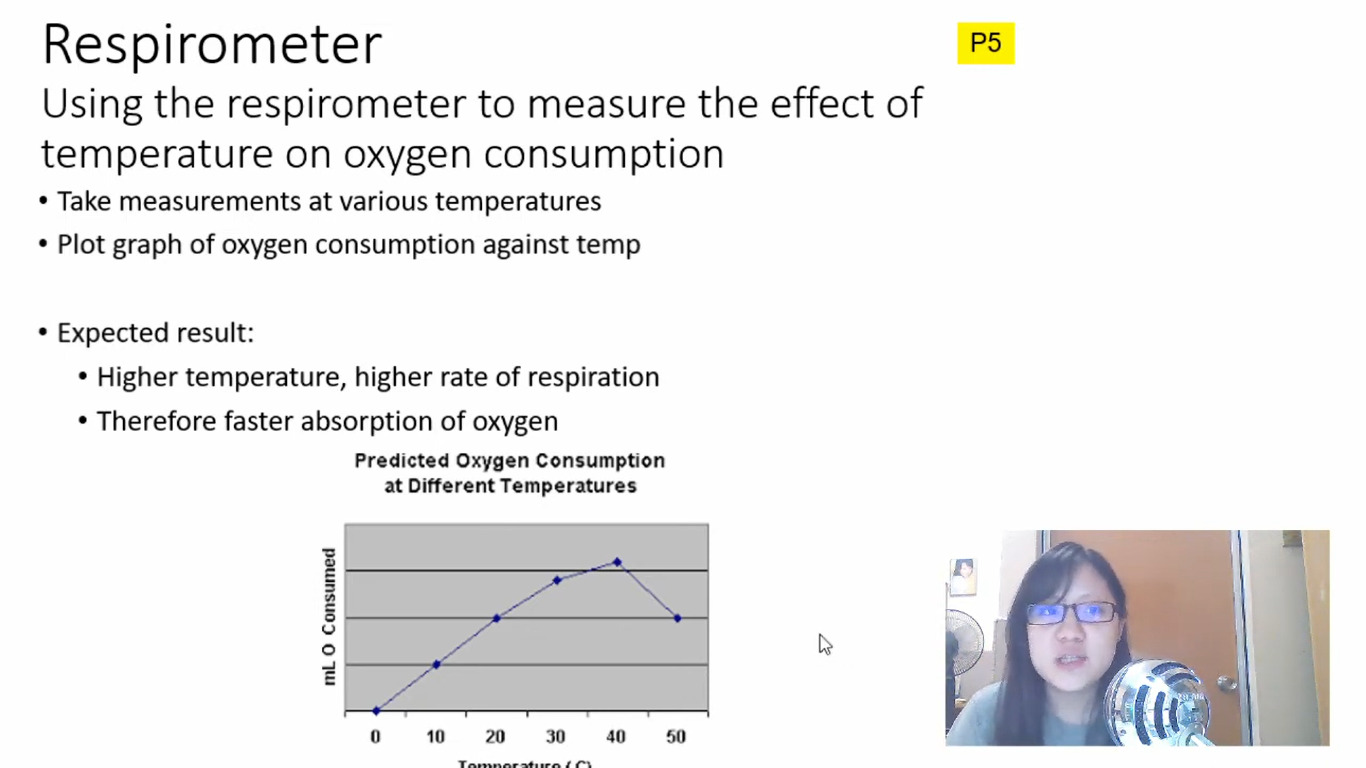 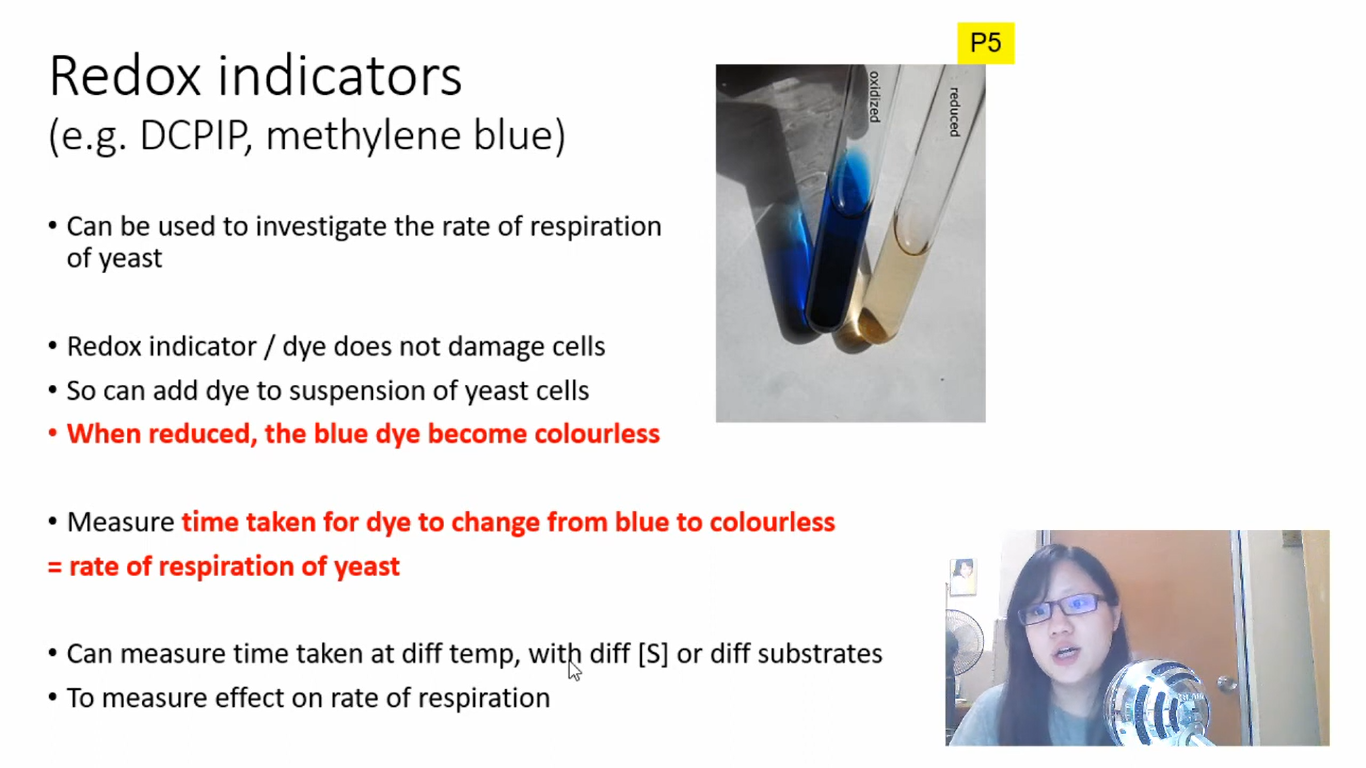 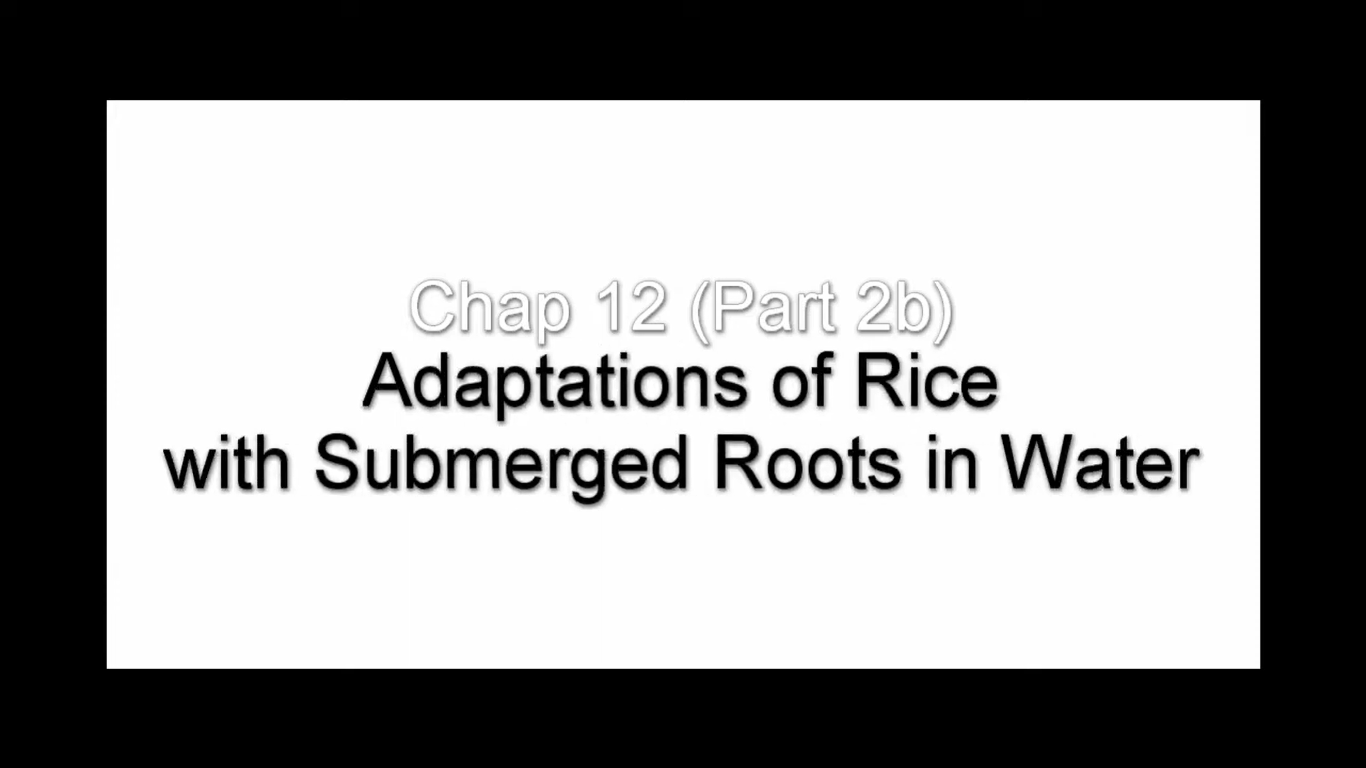 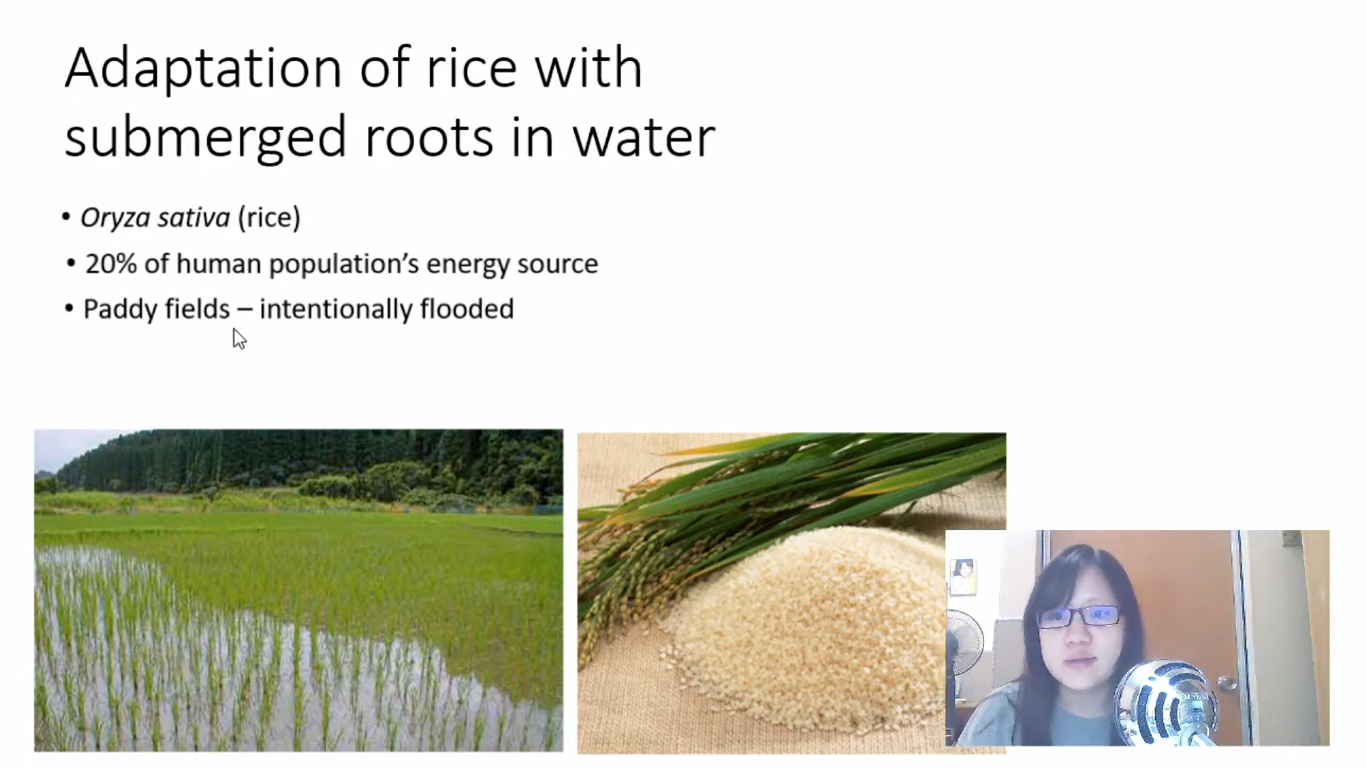 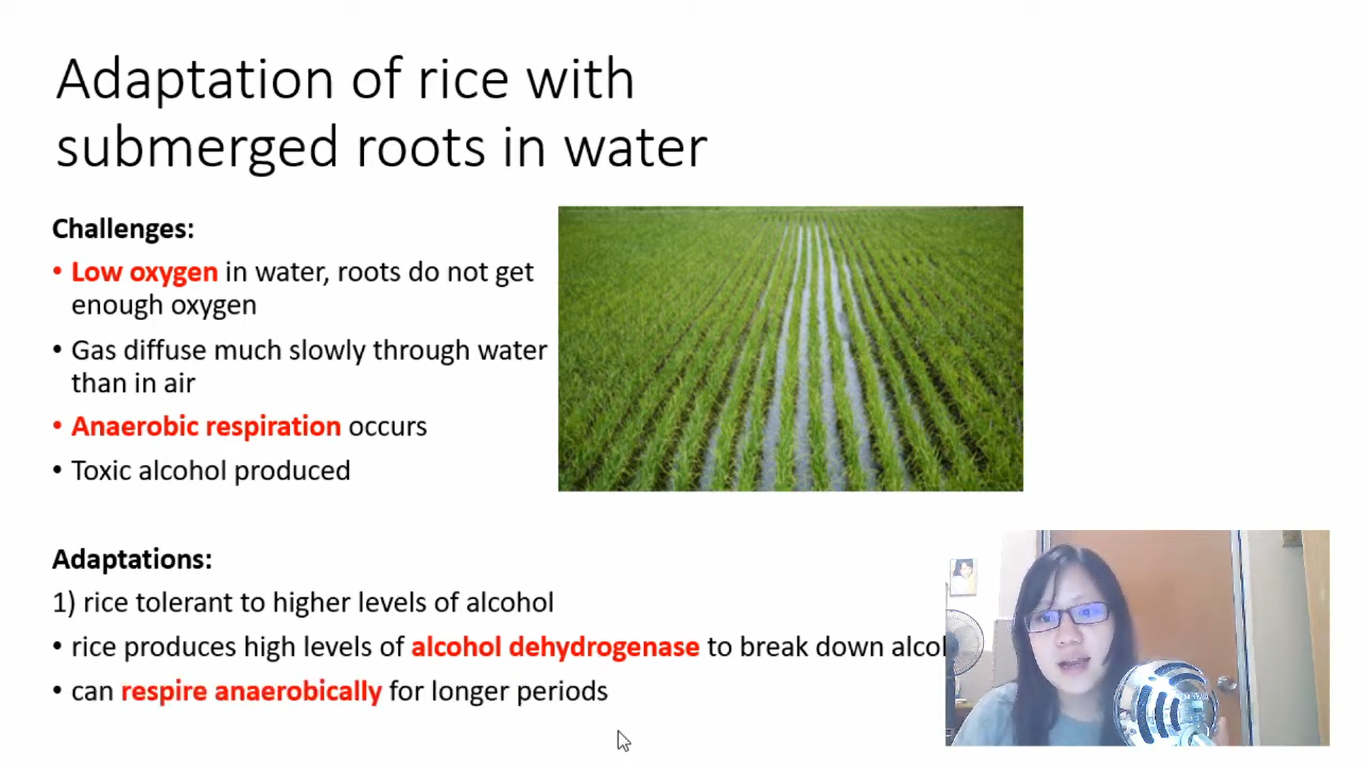 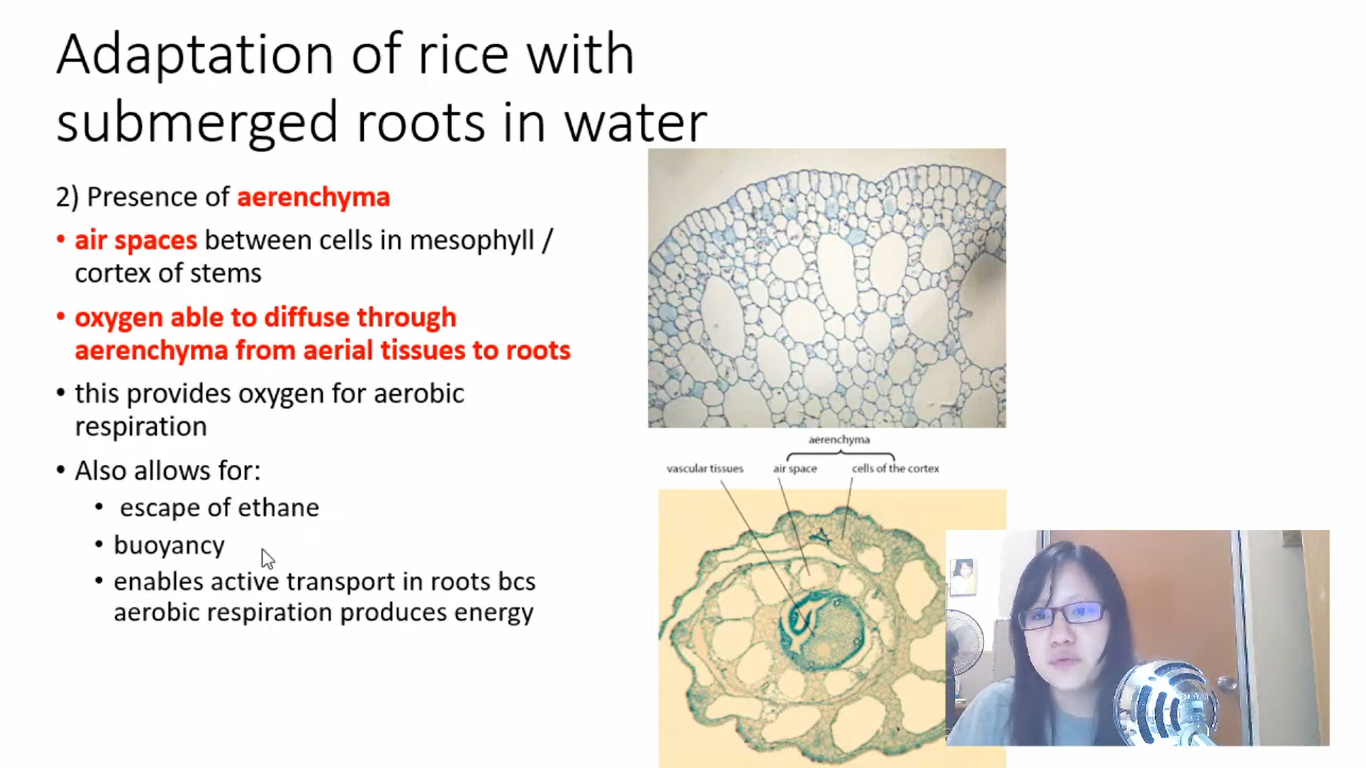 Side product of anerobic respiration
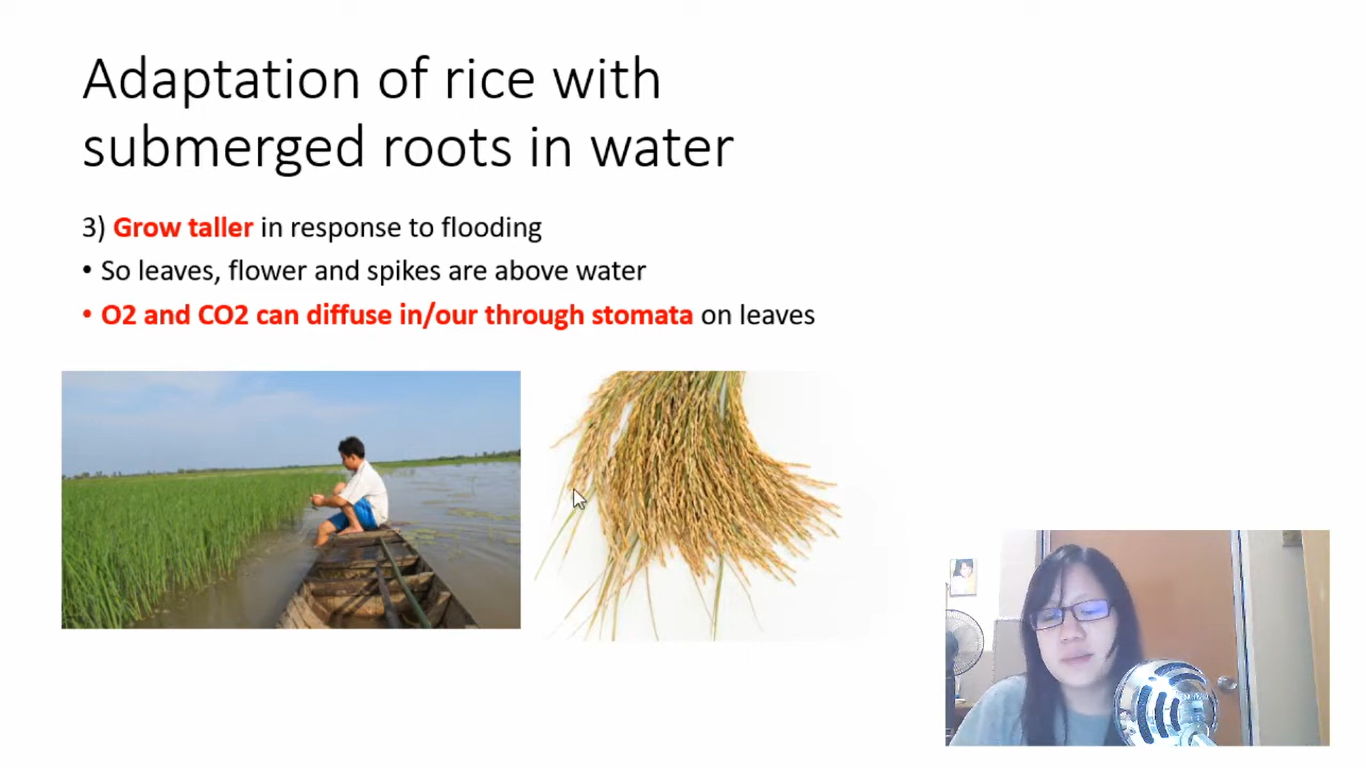 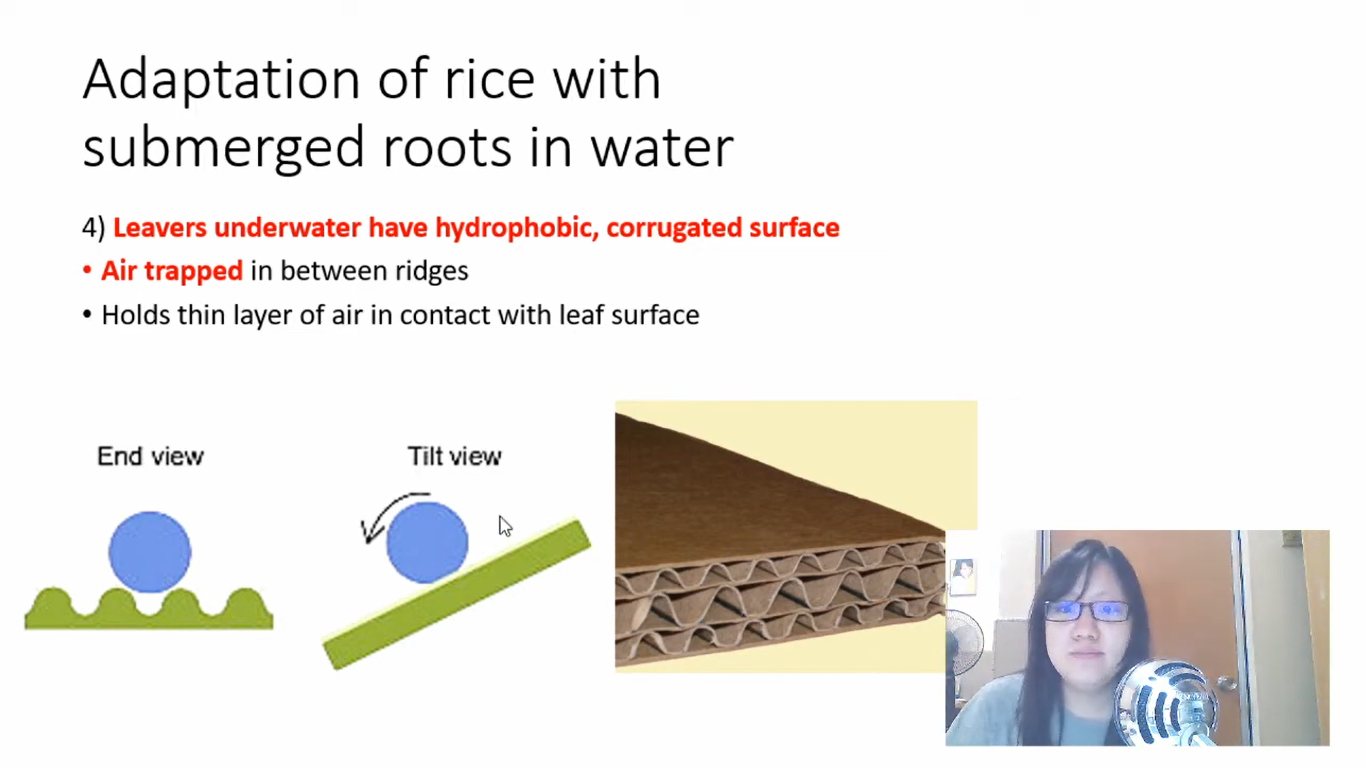